“ Challenges in Road Widening of Kathmandu Valley.”
(Jestha 2, 2071 / May 16, 2014)
Dr. Bhai Kaji Tiwari.
Deputy Development Commissioner
Kathmandu Valley Development Authority (KVDA)
1
Picture Speaks louder than words…
2
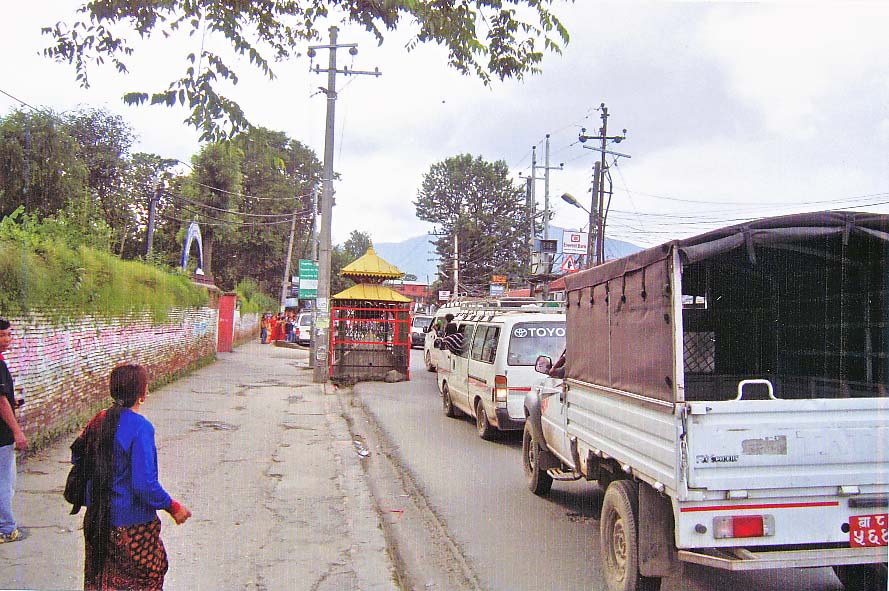 Lainchaur Road Junction(Before Road Widening)
3
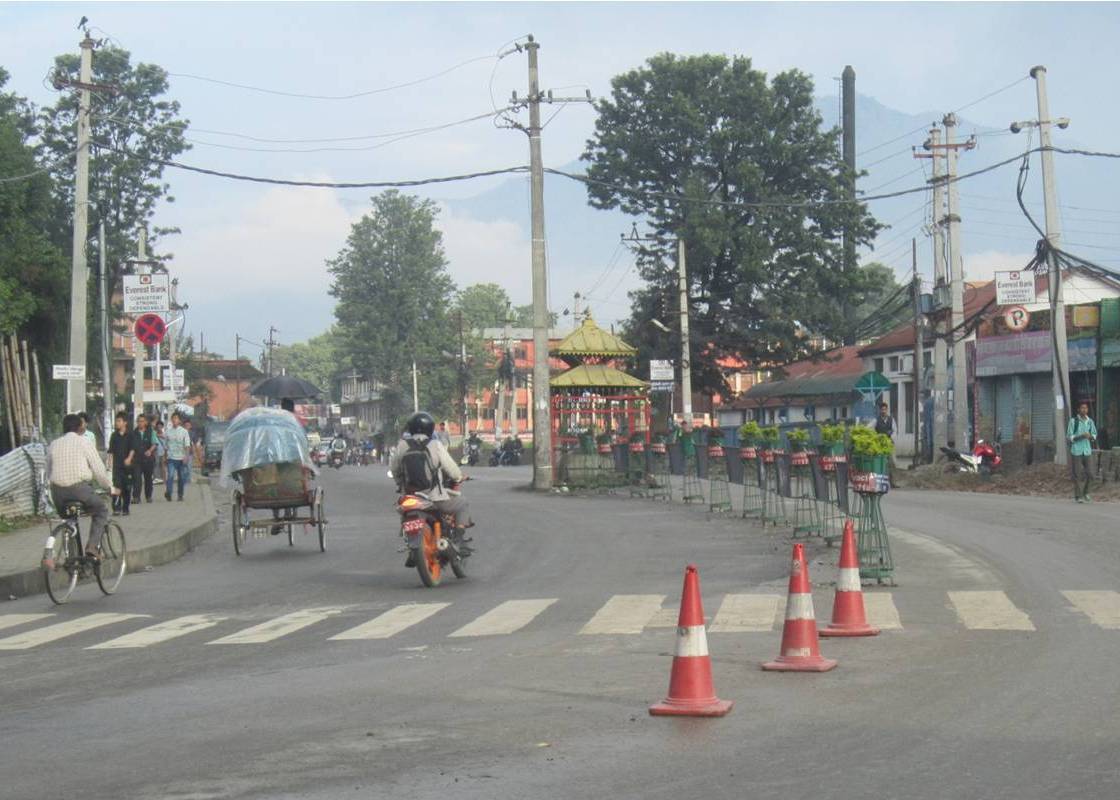 Lainchaur Road Junction(After Road Widening)
4
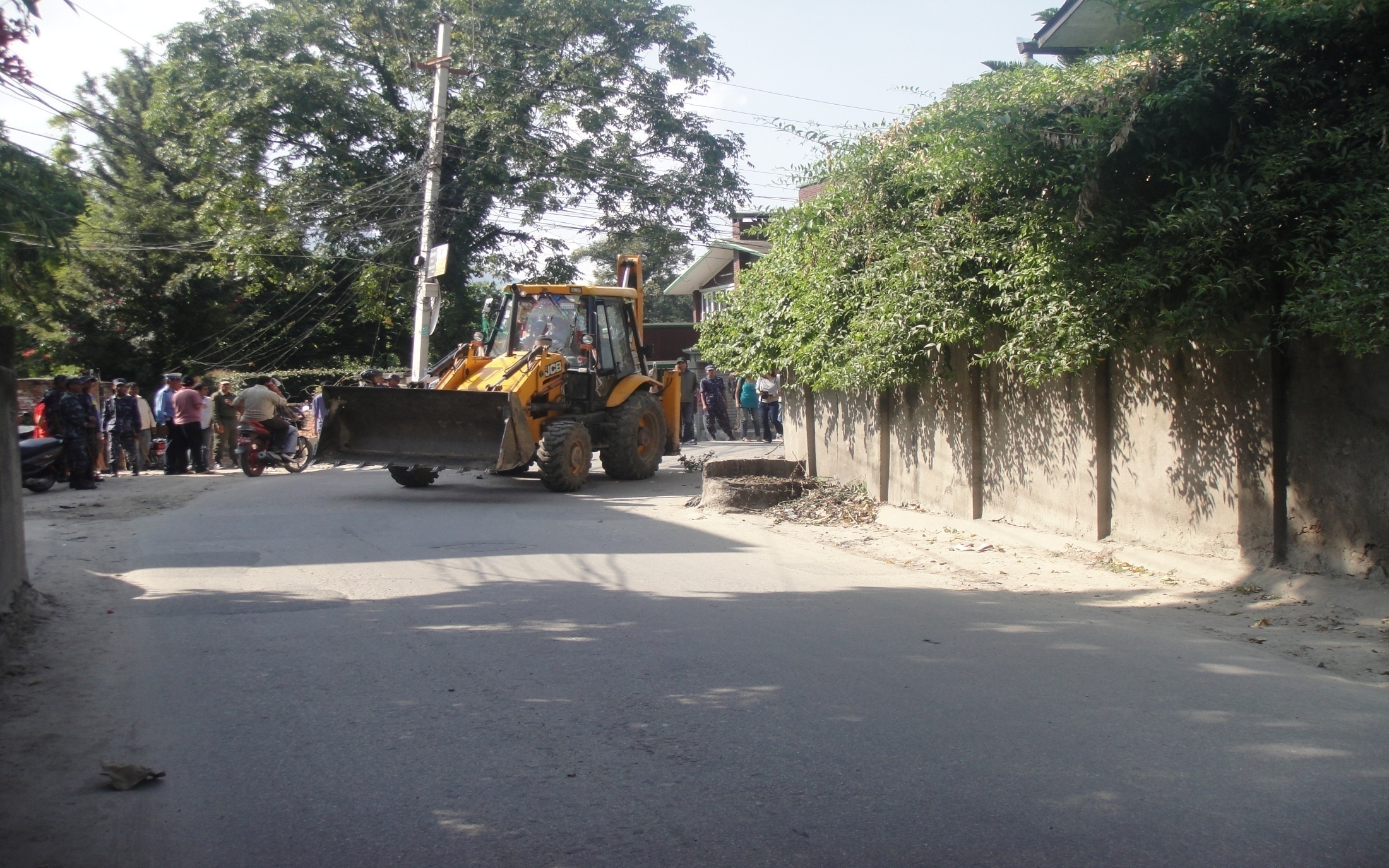 Thirbum Road Corner(Before Road Widening)
5
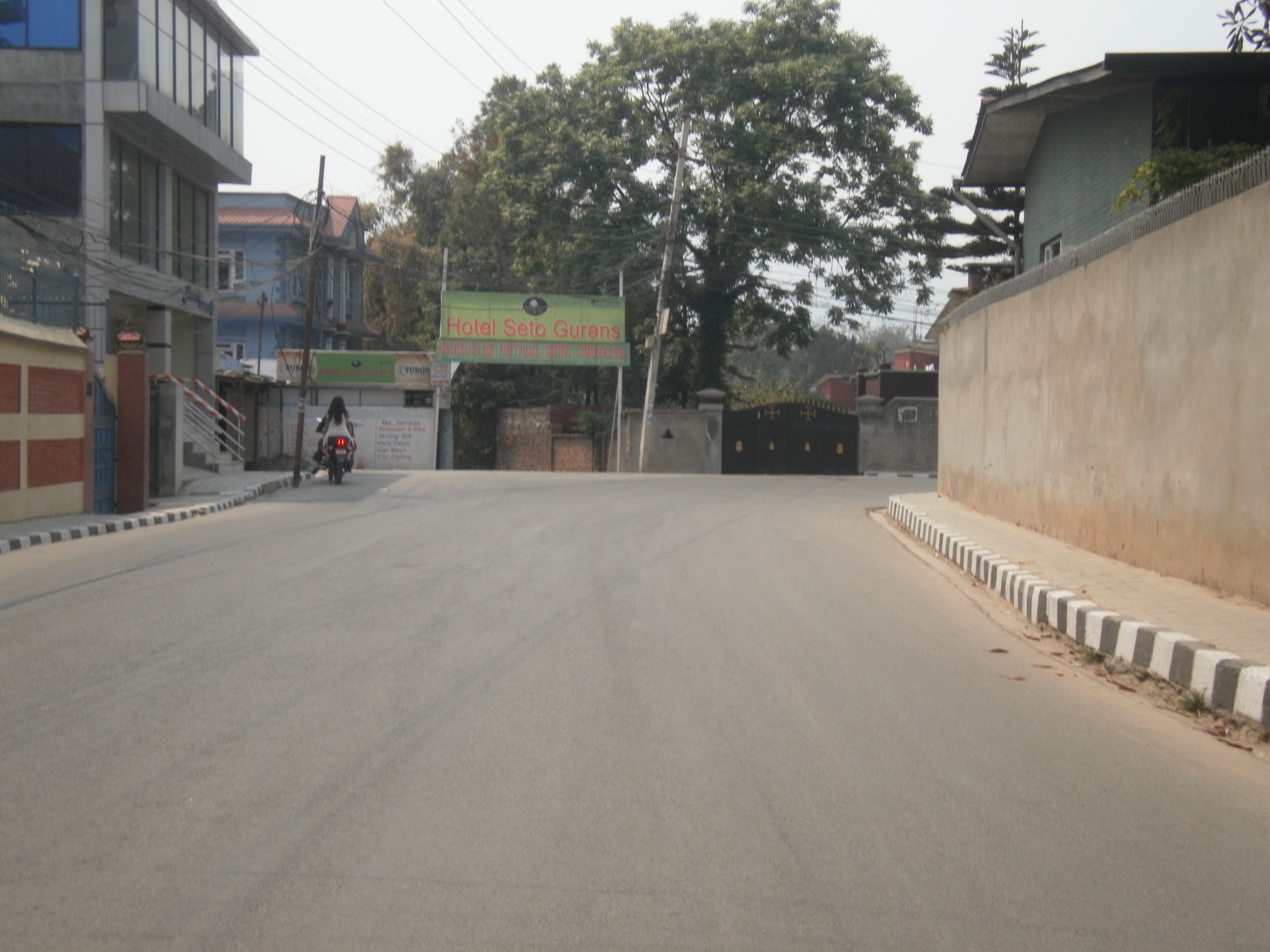 Thirbum Road Corner(After Road Widening)
6
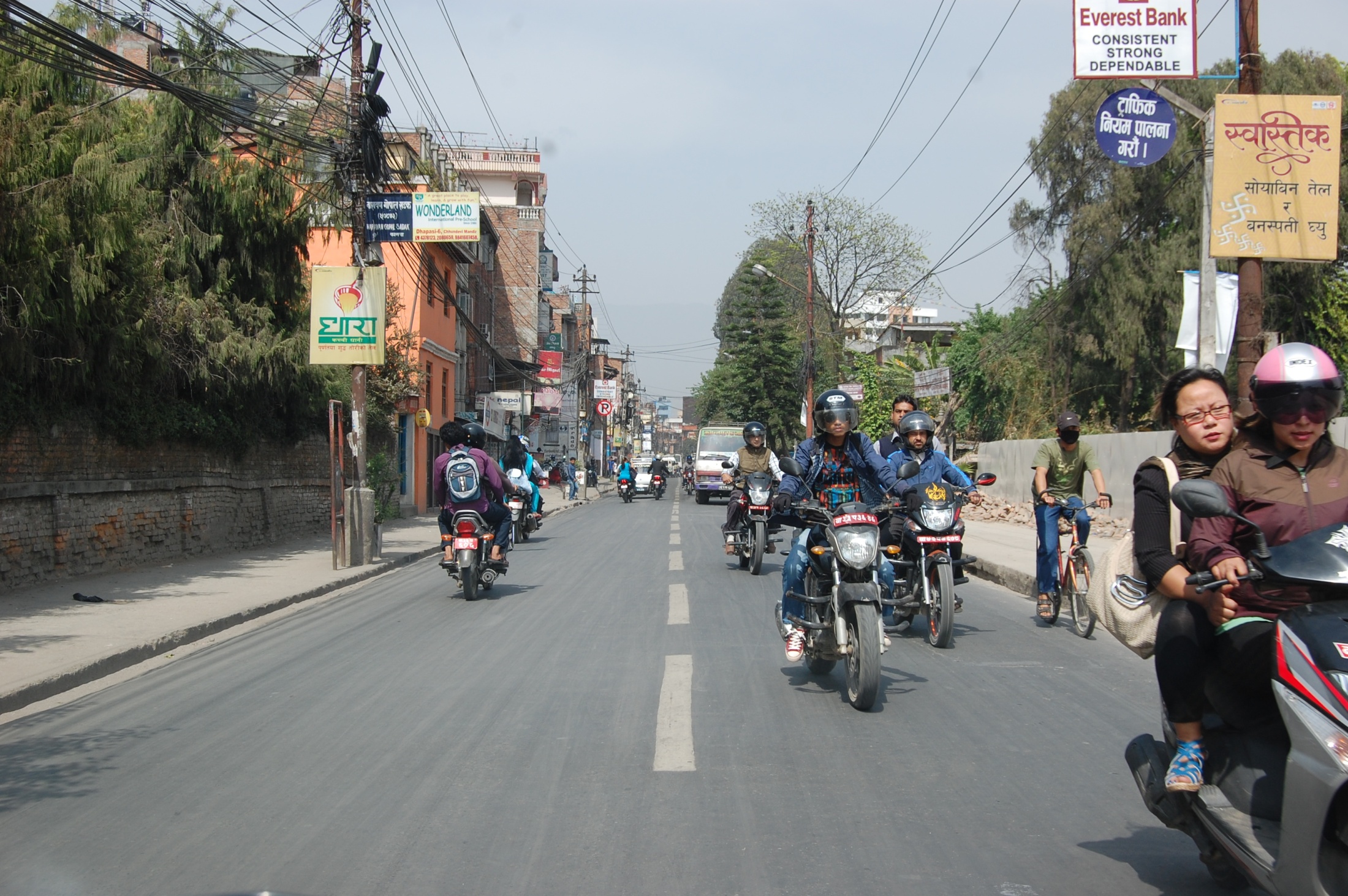 Lazimpat Road(Before Road Widening)
7
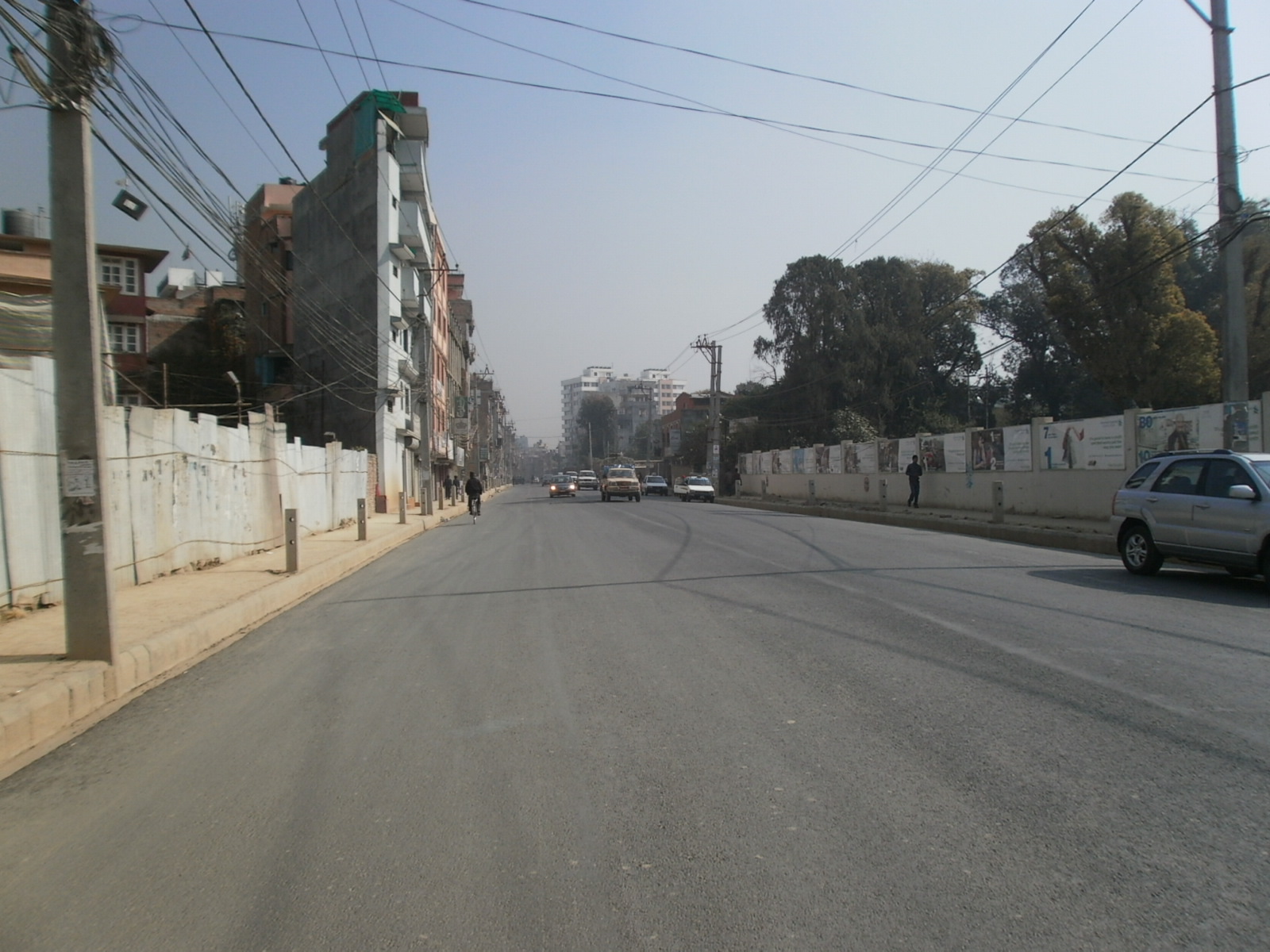 Lazimpat Road (After Road Widening)
8
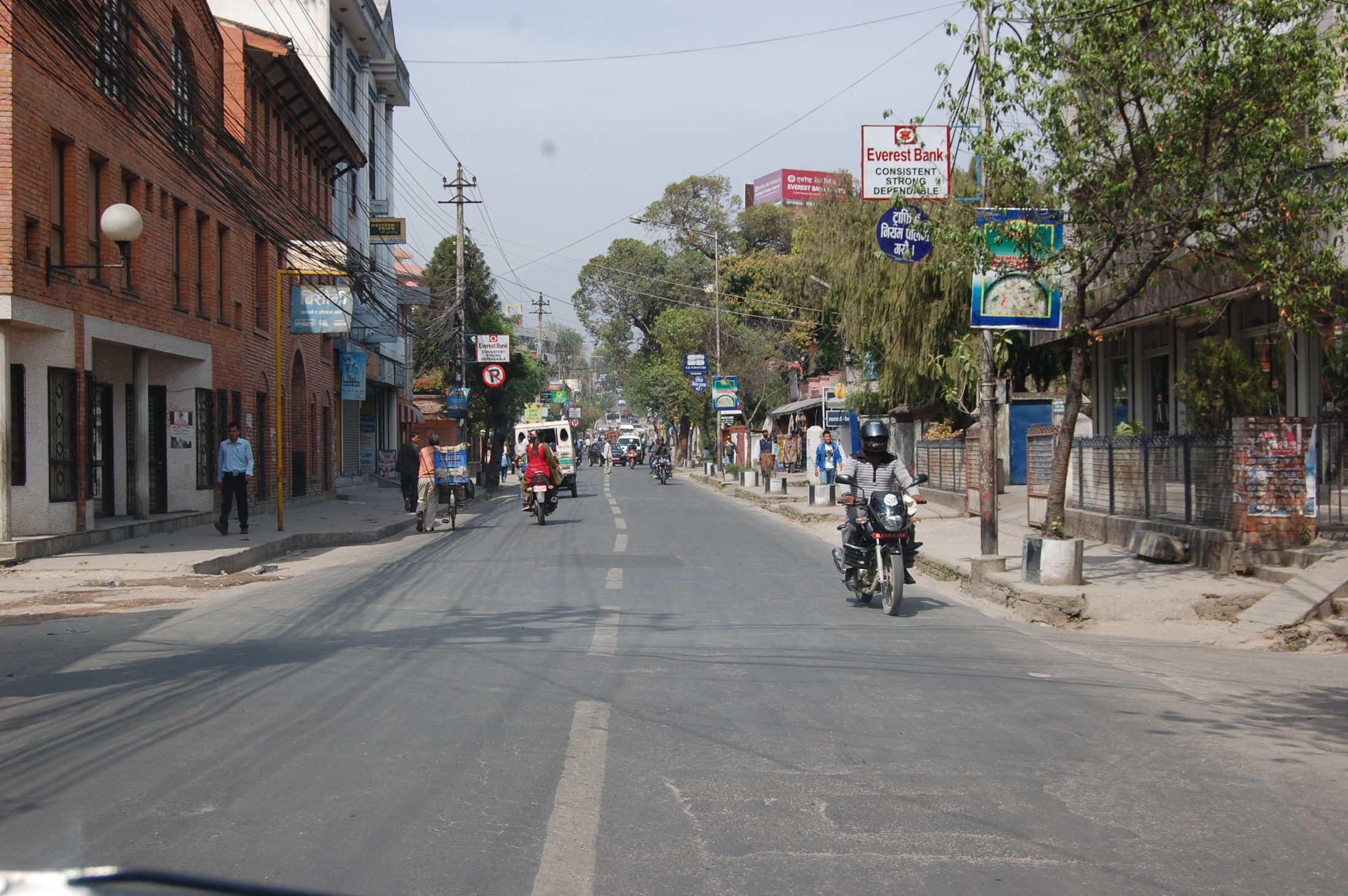 Lazimpat Road(Before Road Widening)
9
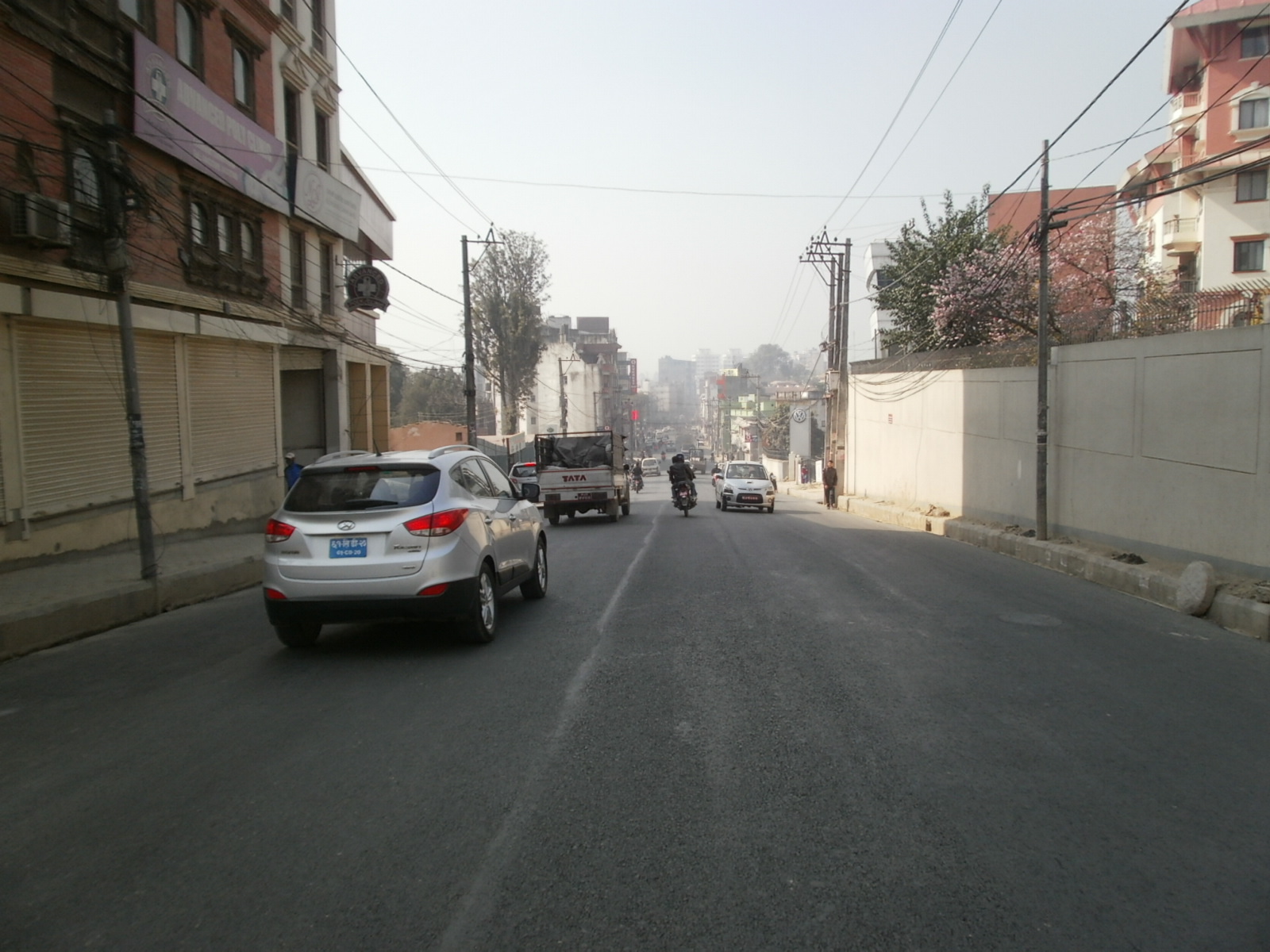 Lazimpat Road (After Road Widening)
10
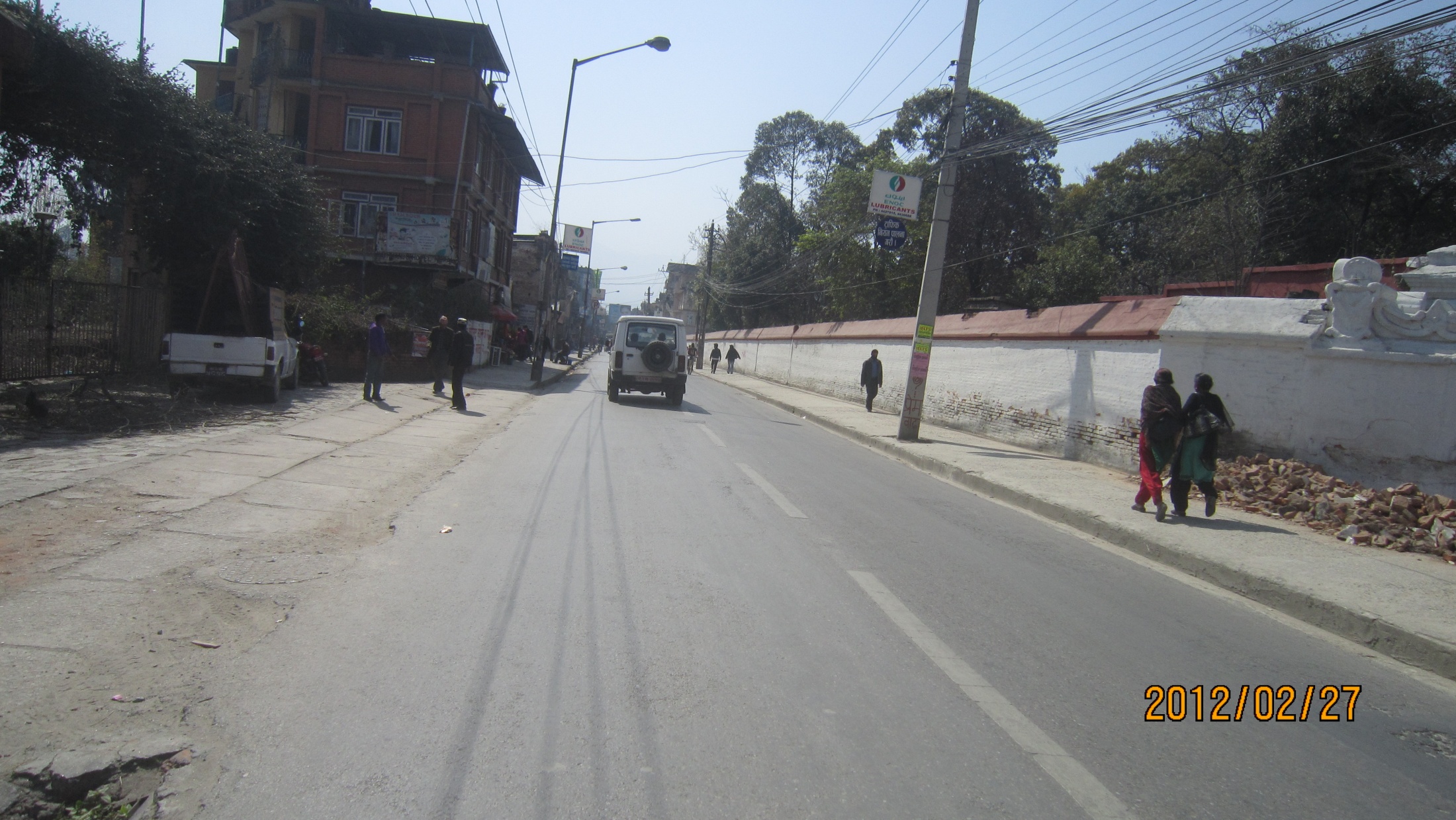 Road in front of Shital Niwas(Before Road Widening)
11
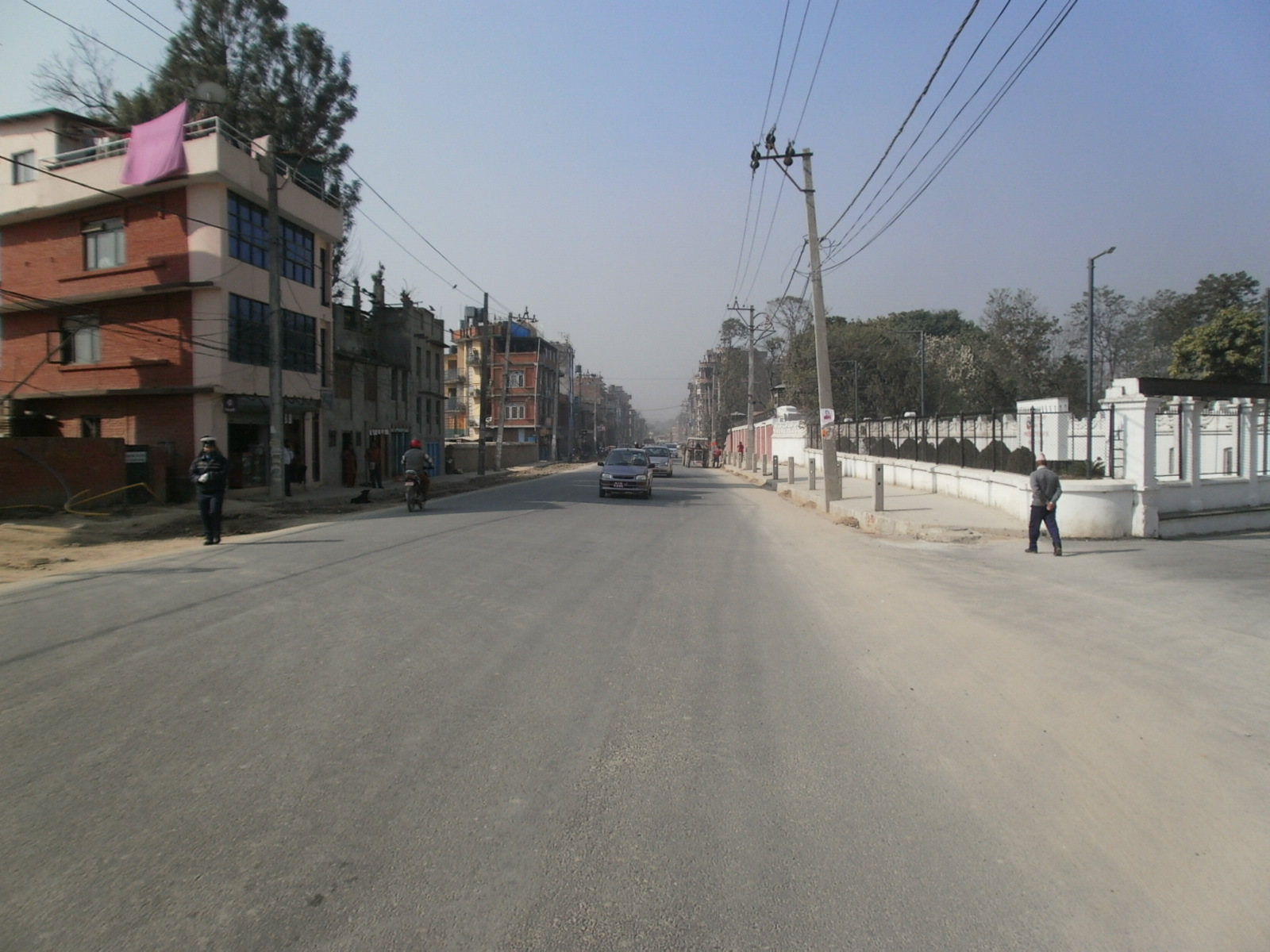 Road in front of Shital Niwas (After Road Widening)
12
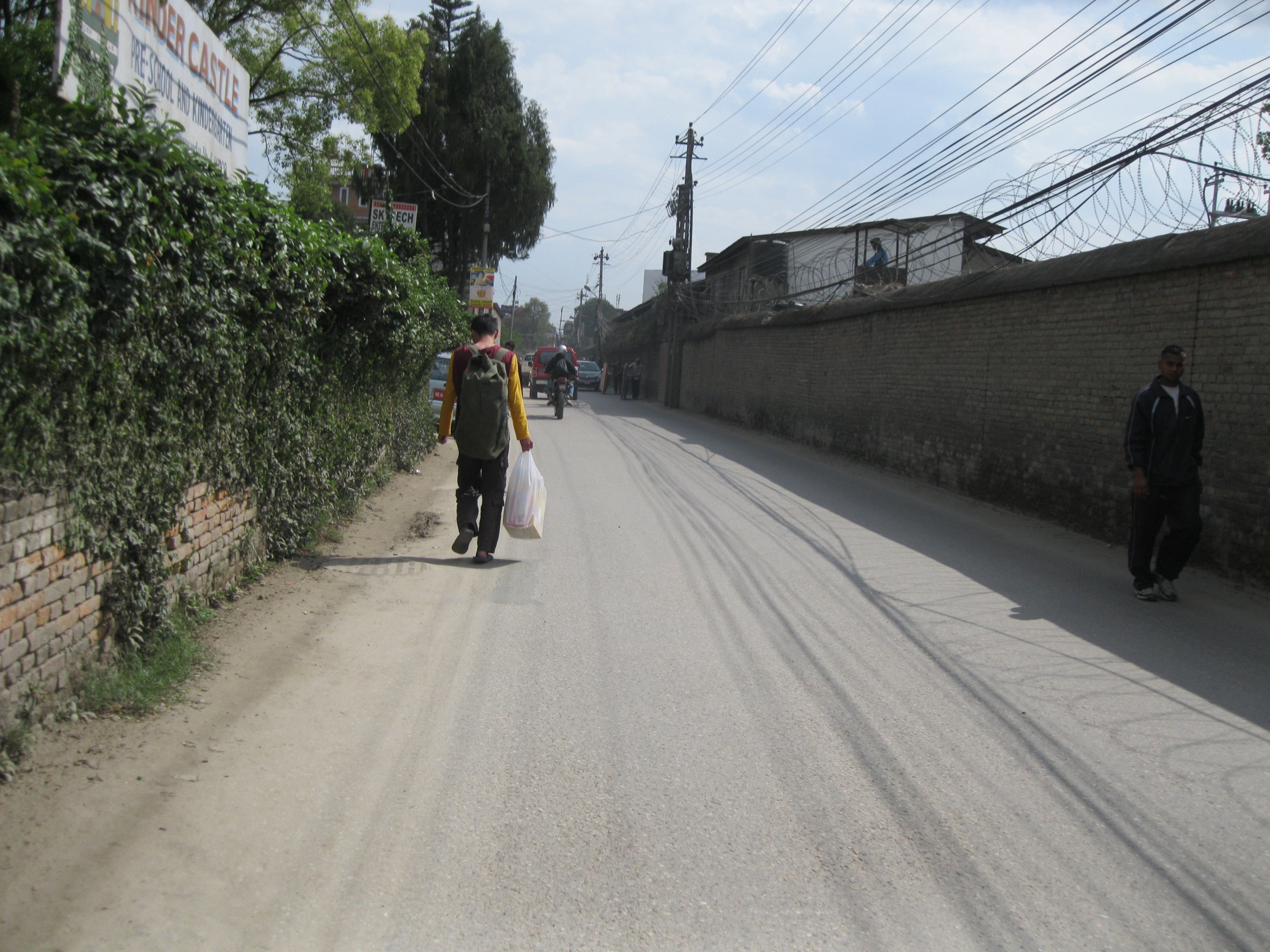 Road in front of Police Headquarter(Before Road Widening)
13
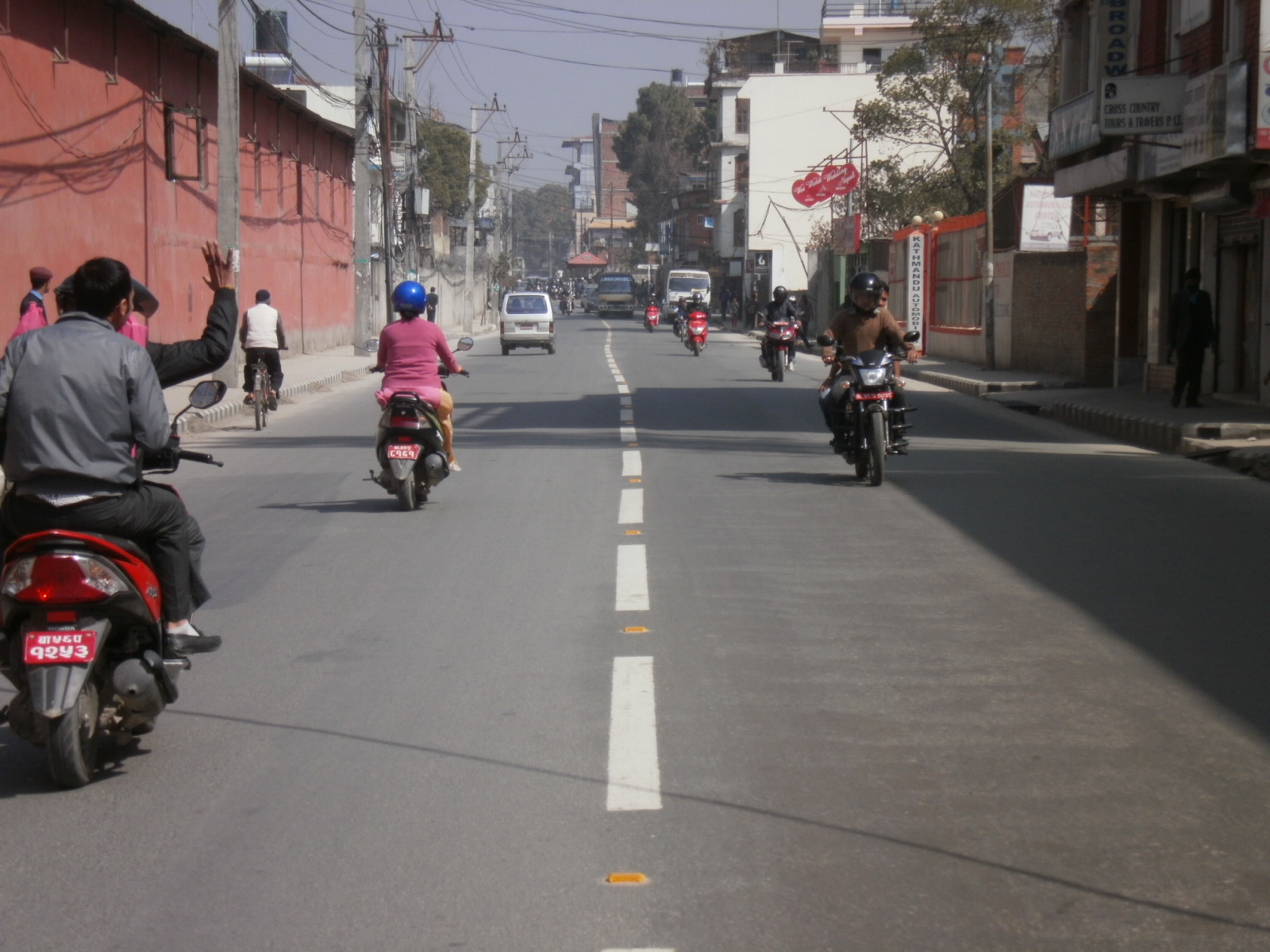 Road in front of Police Headquarter (After Road Widening)
14
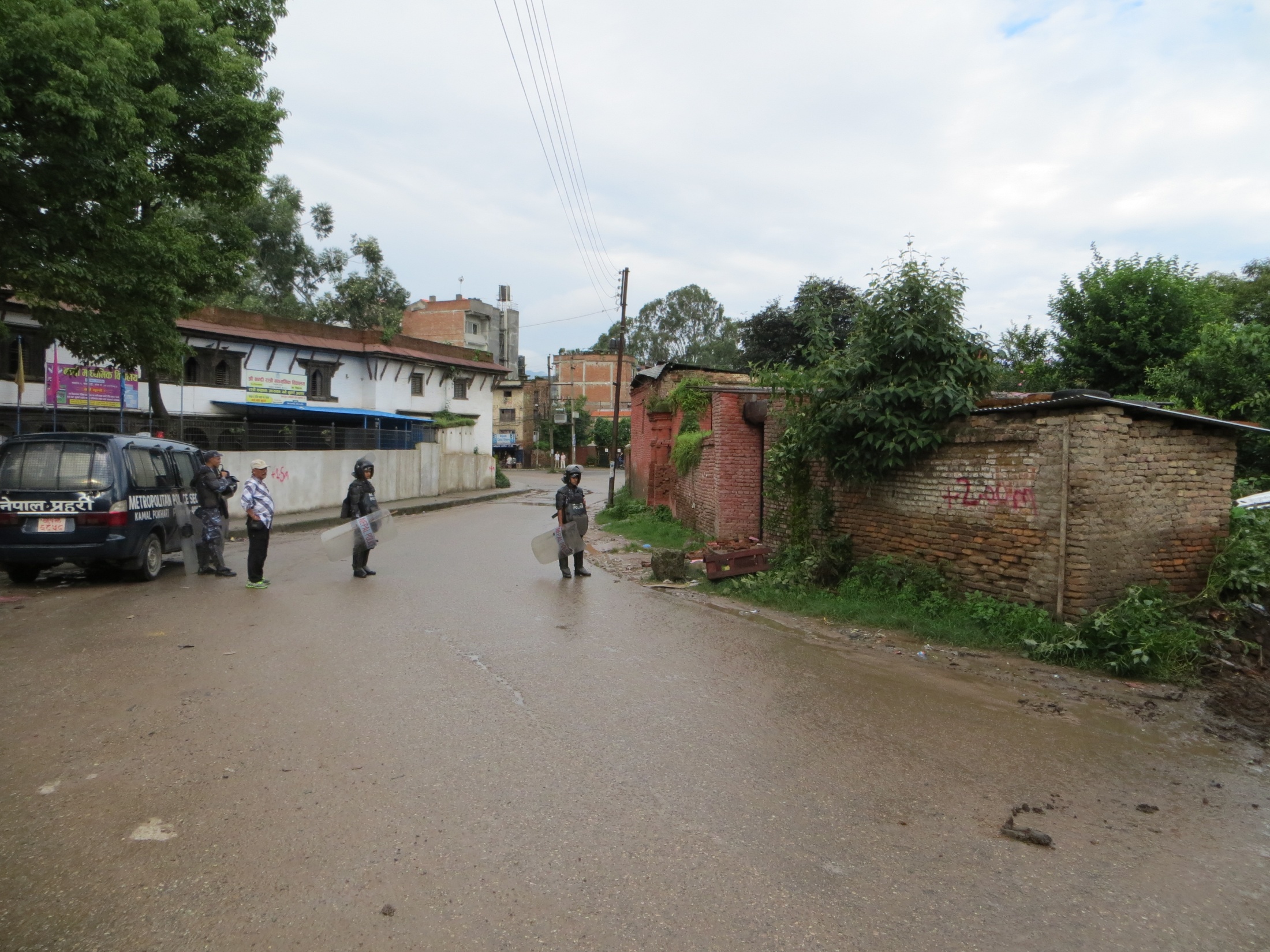 Road in front of NarayanChaur, Naxal(Before Road Widening)
15
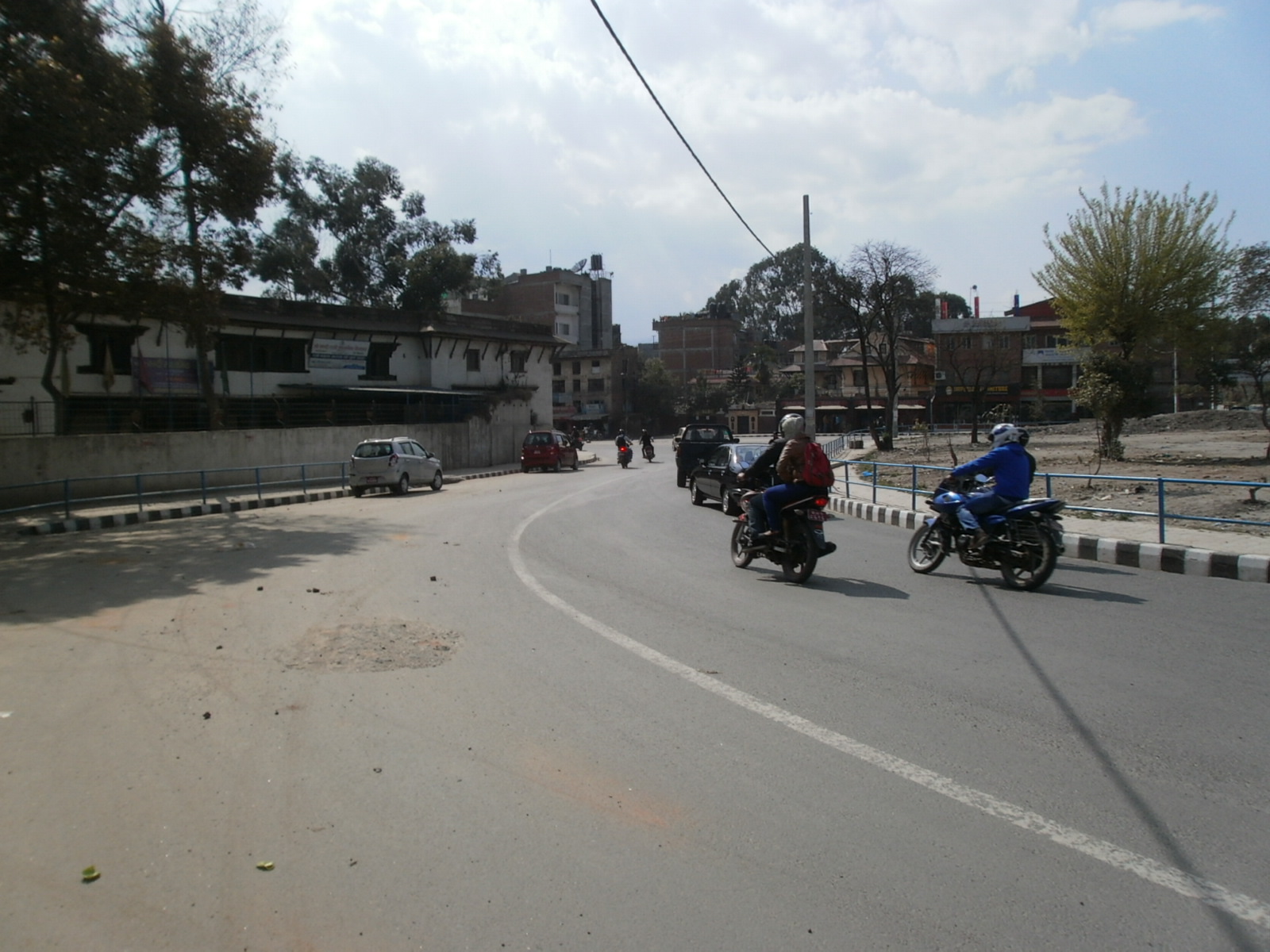 Road in front of NarayanChaur, Naxal (After Road Widening)
16
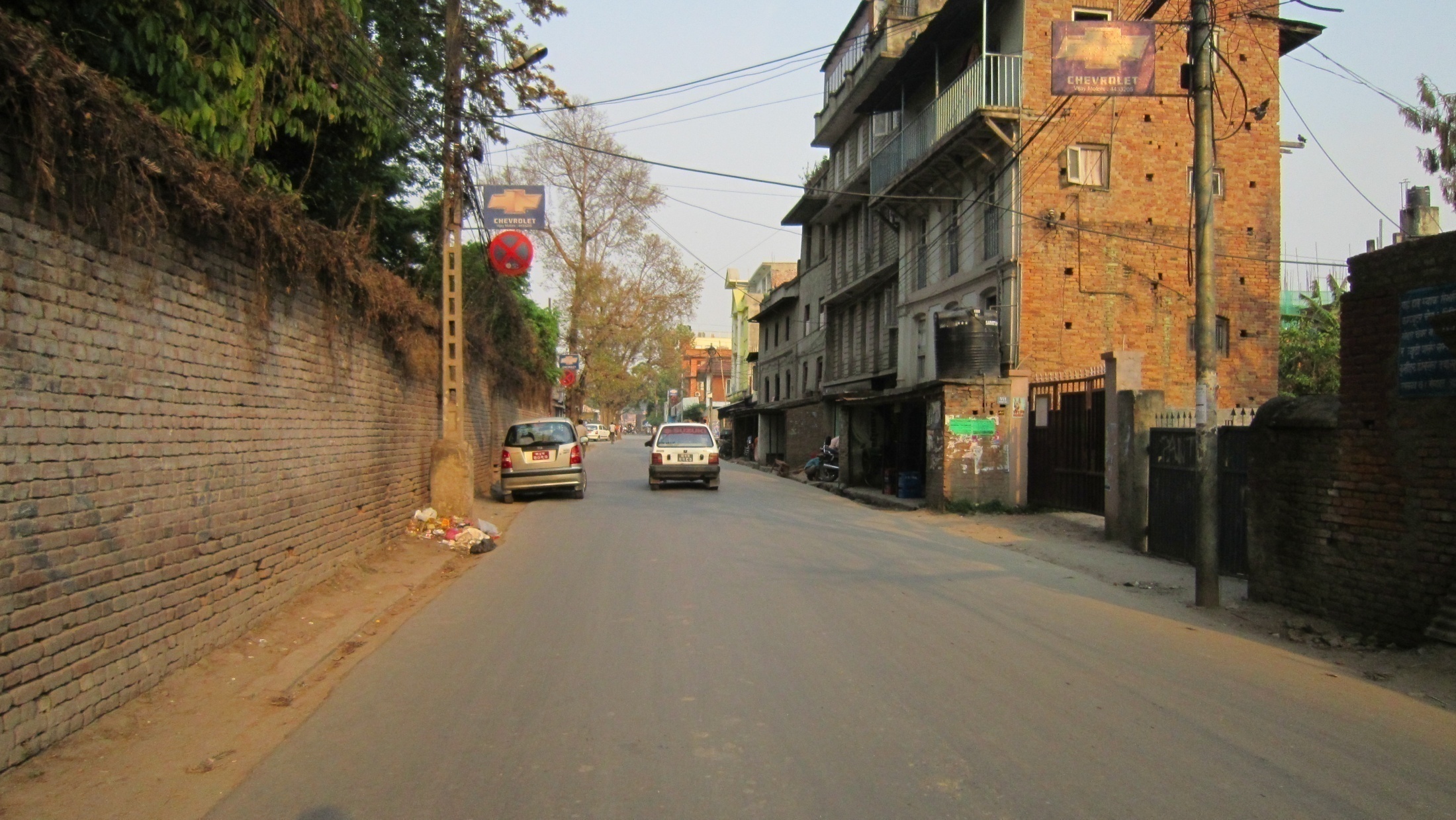 Bhagawati Bahal- Sanogaucharan Road(Before Road Widening)
17
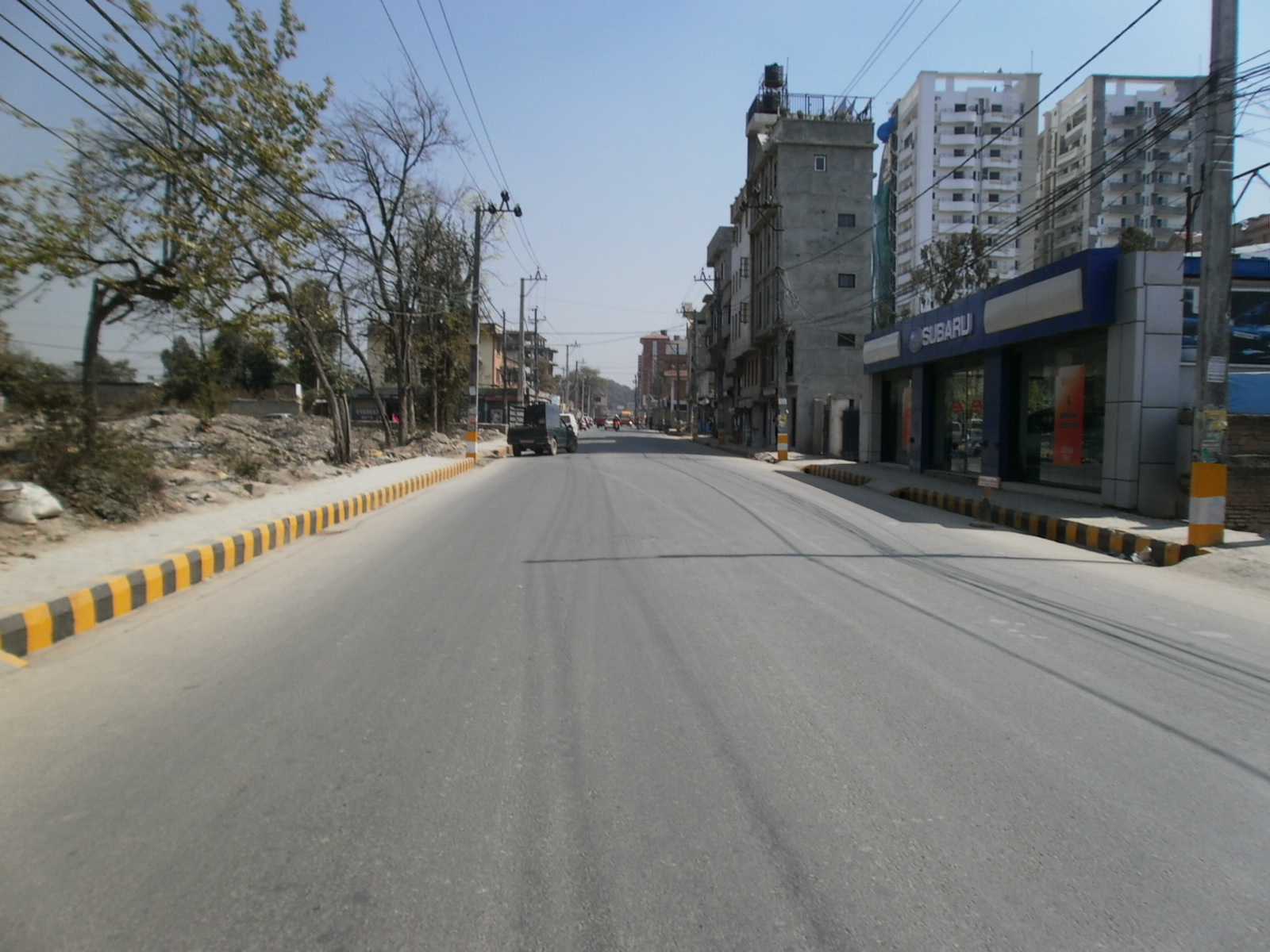 Bhagawati Bahal- Sanogaucharan Road (After Road Widening)
18
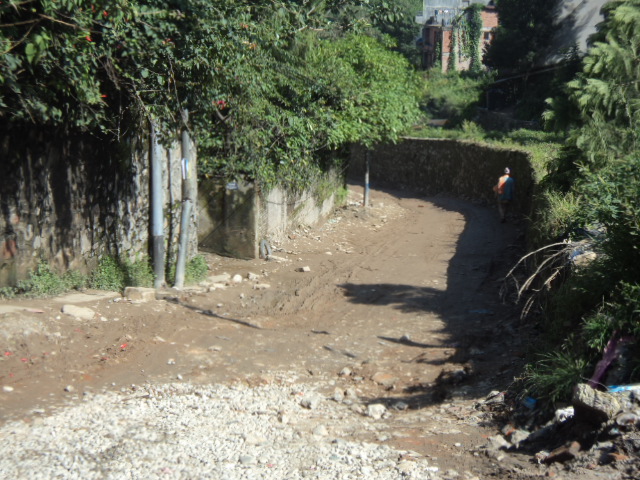 Mitrapark – Jayabageshwori Road (Before Road Widening)
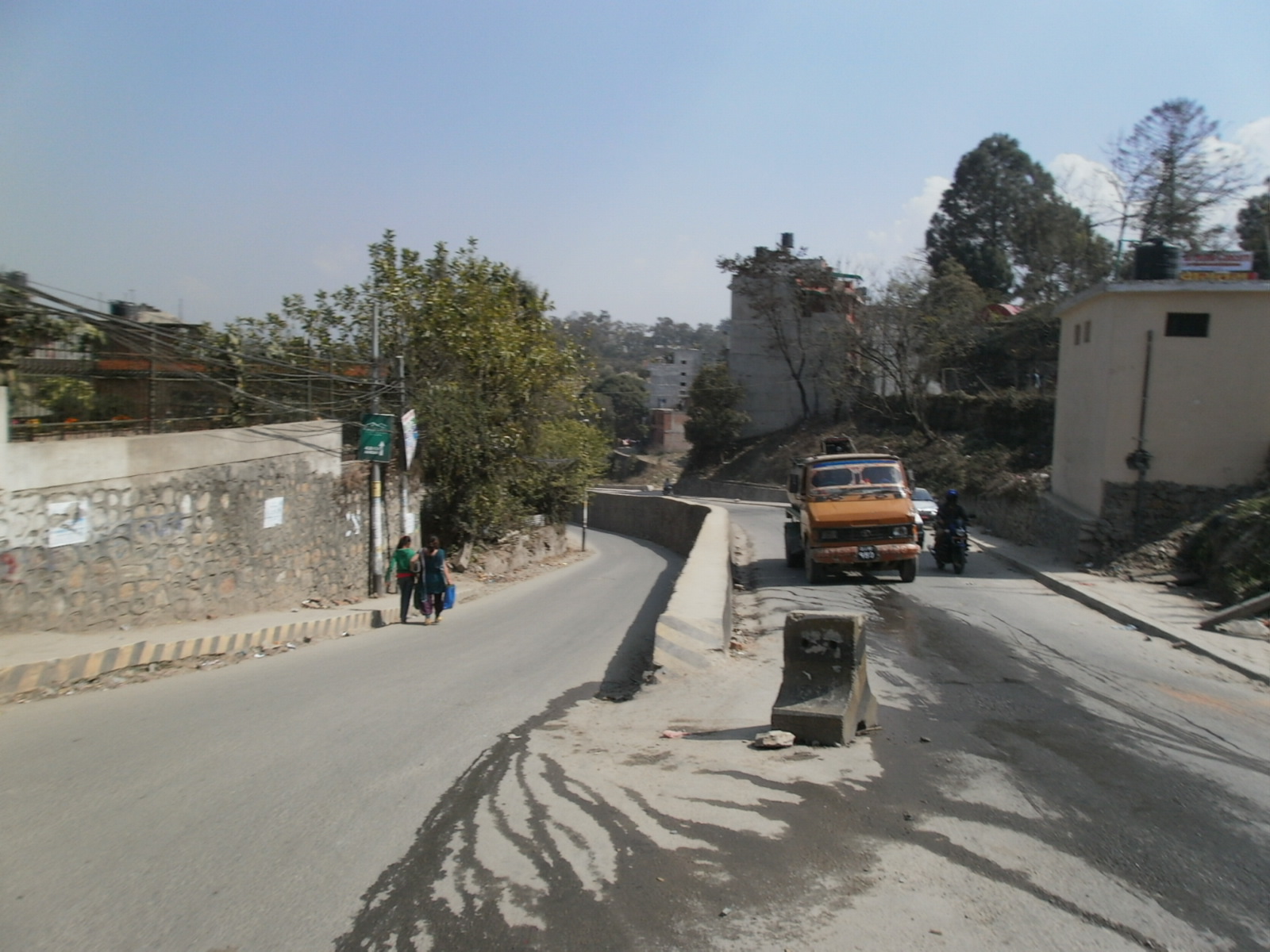 Mitrapark – Jayabageshwori Road (After Road Widening)
Galkopakha – Gangabu Chowk
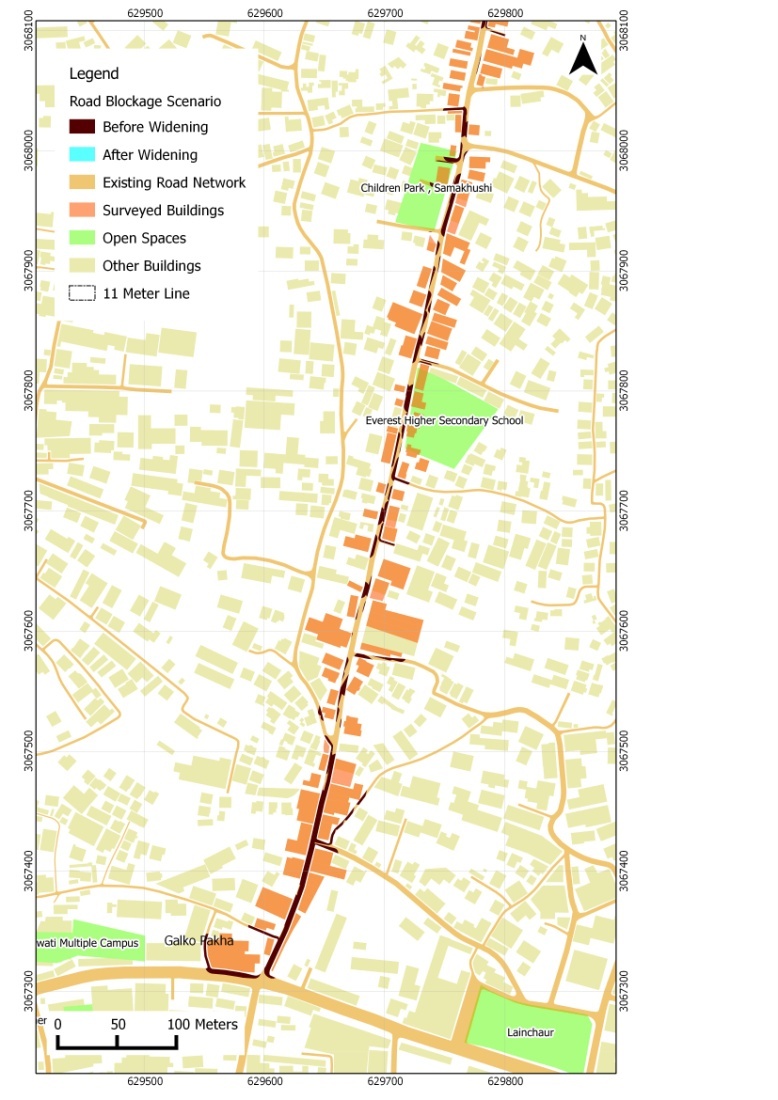 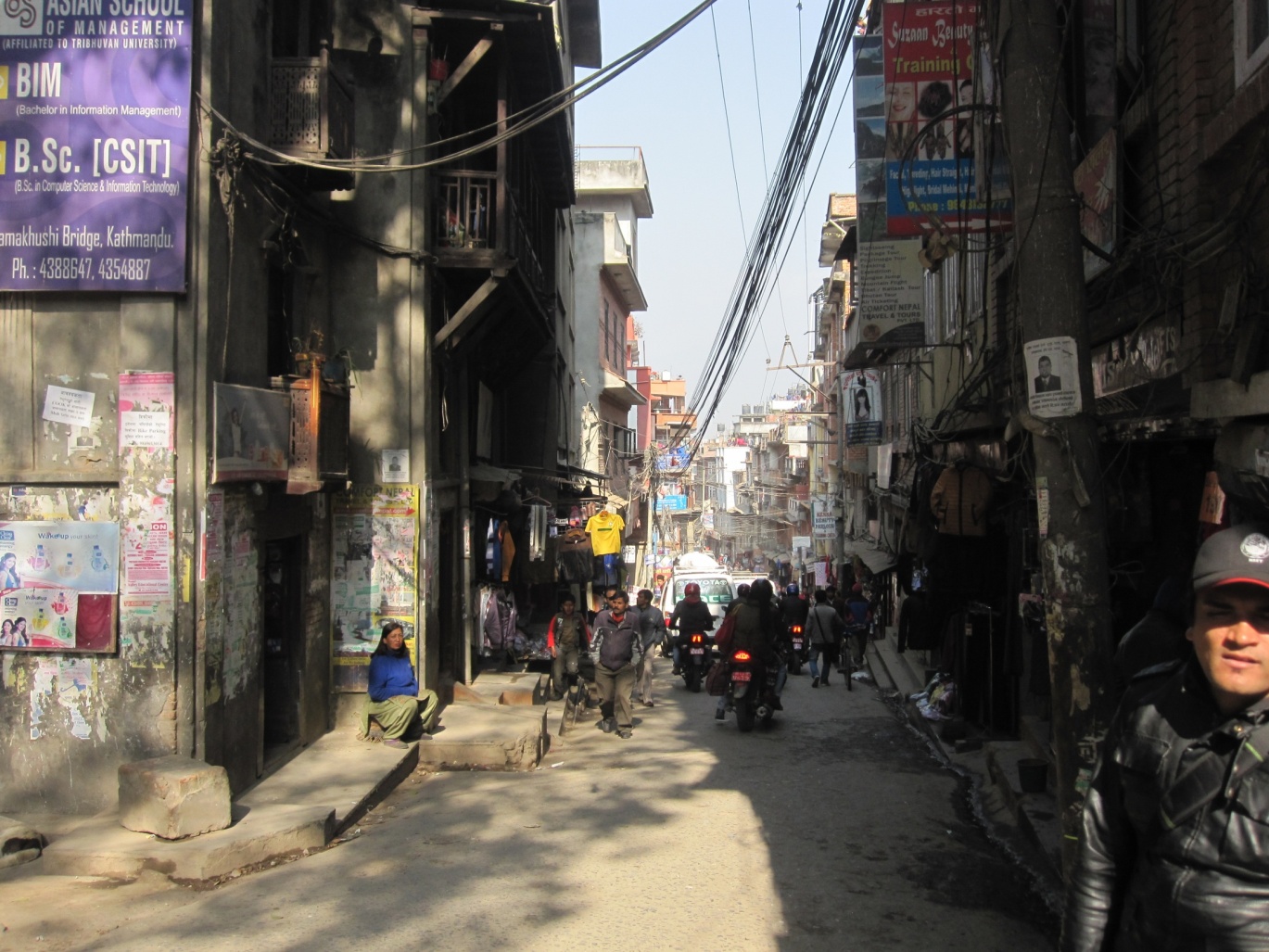 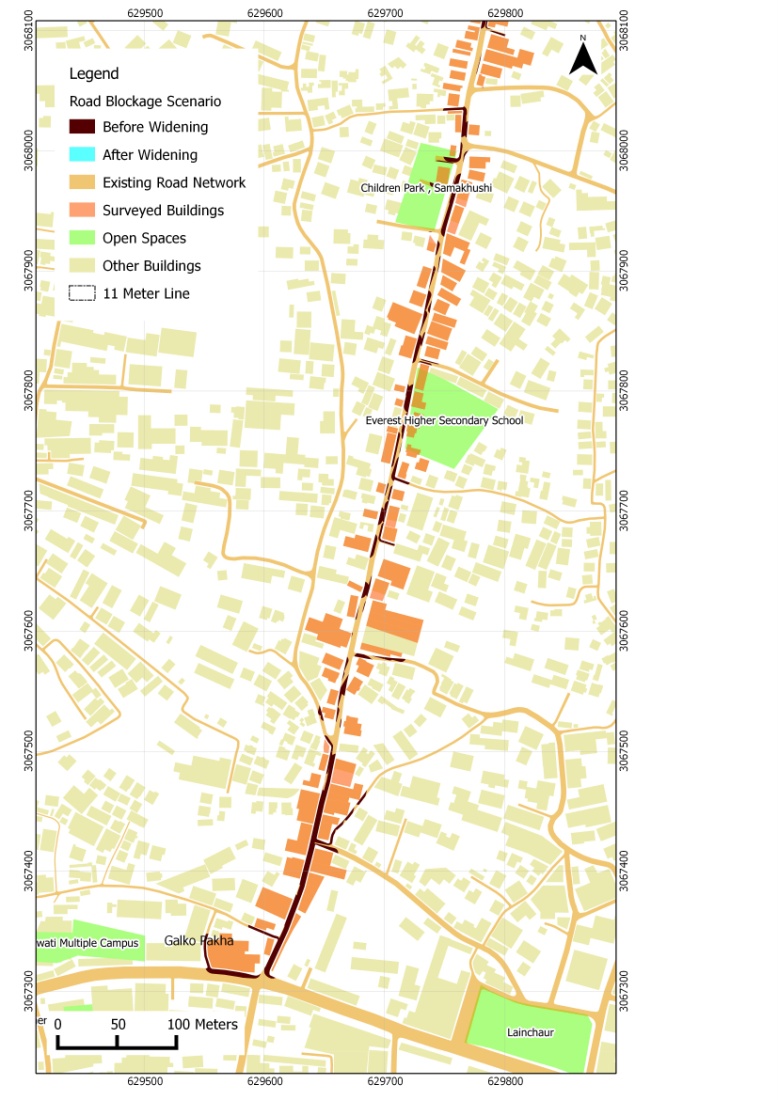 Galkopakha – Gangabu Chowk
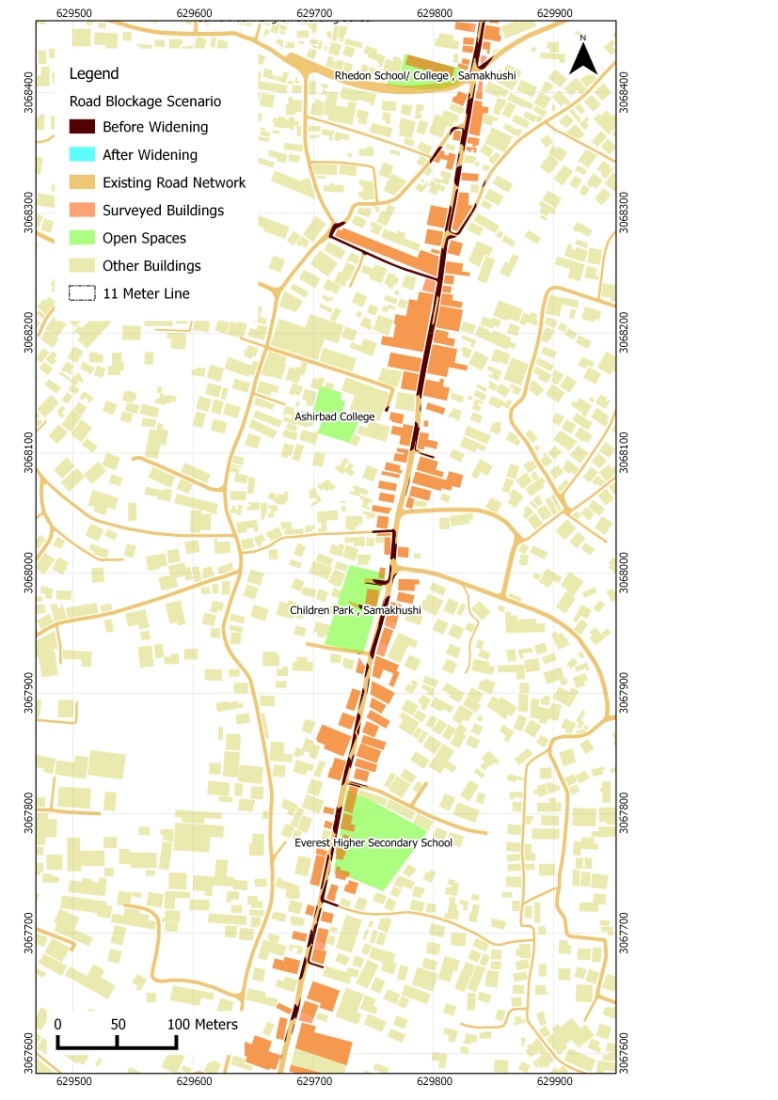 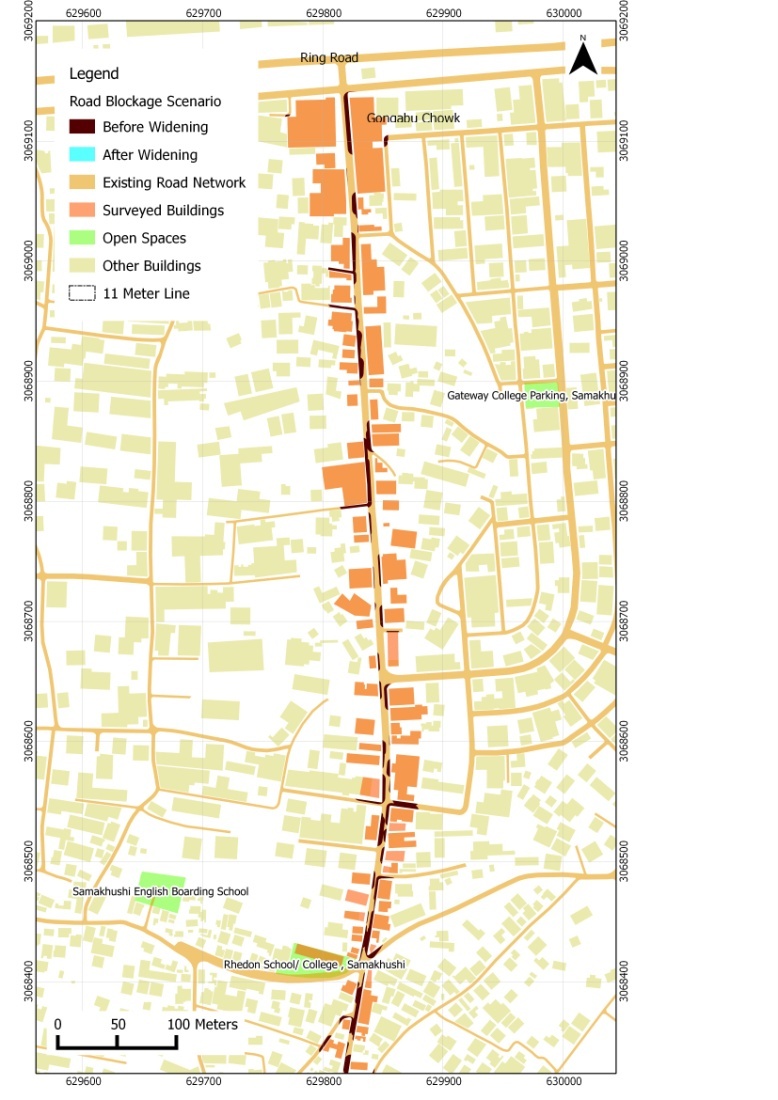 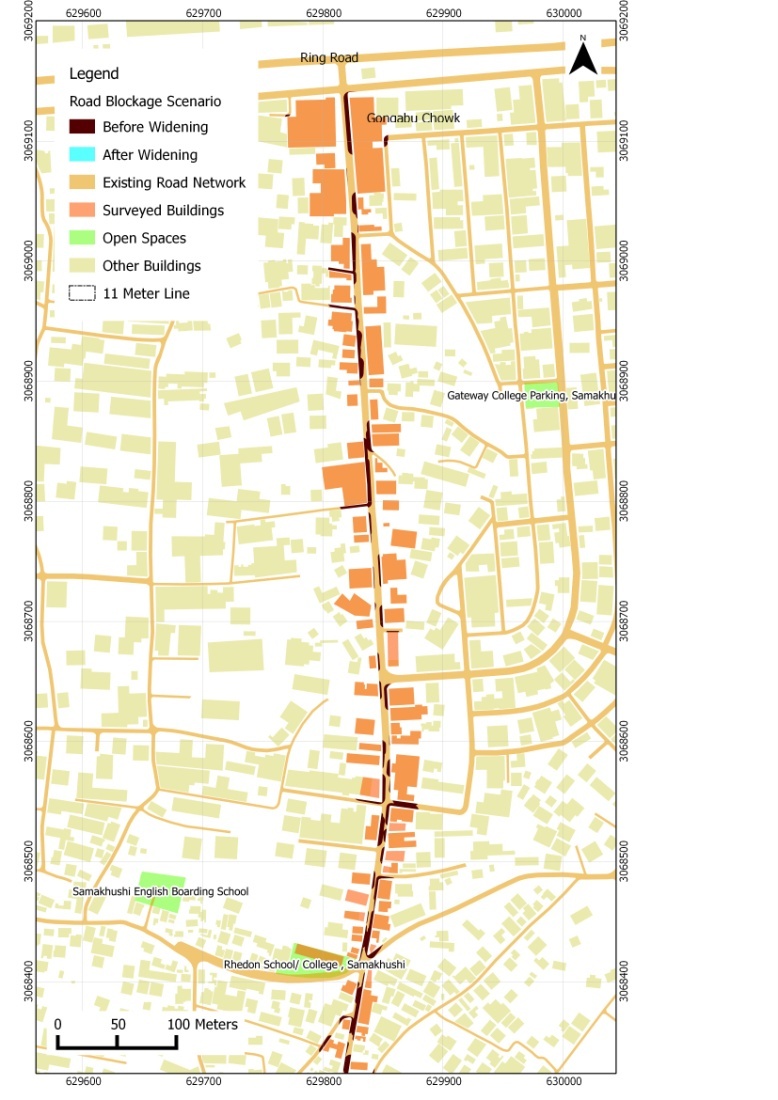 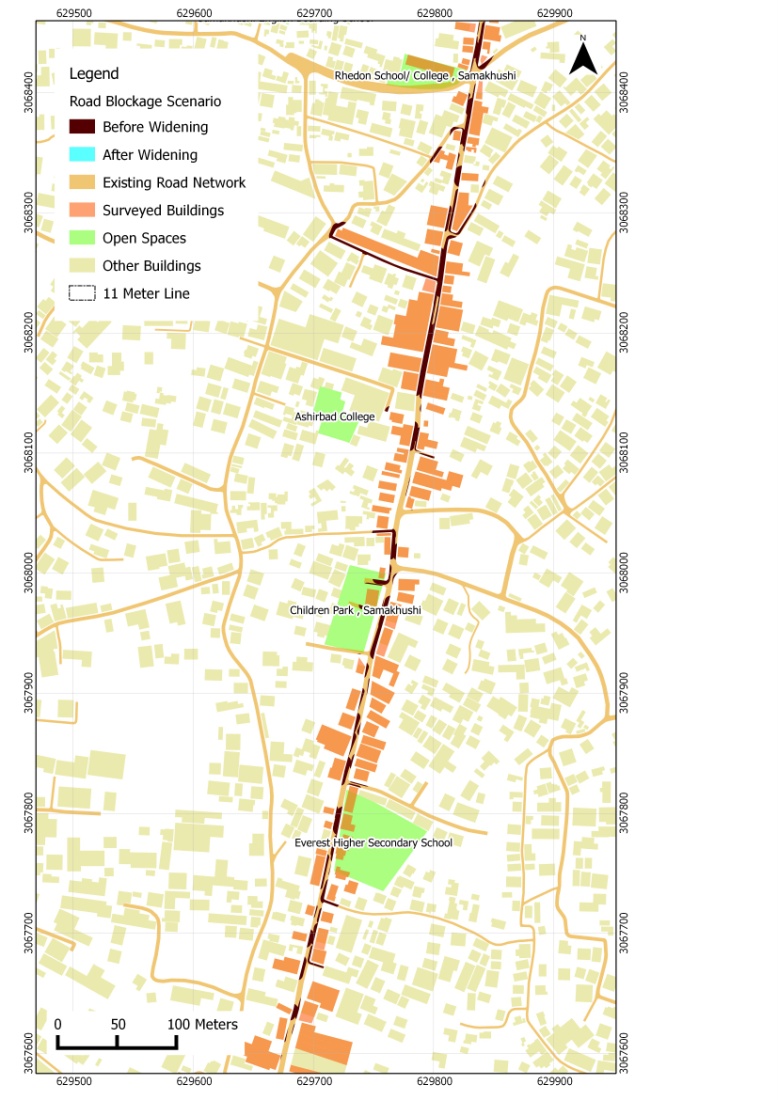 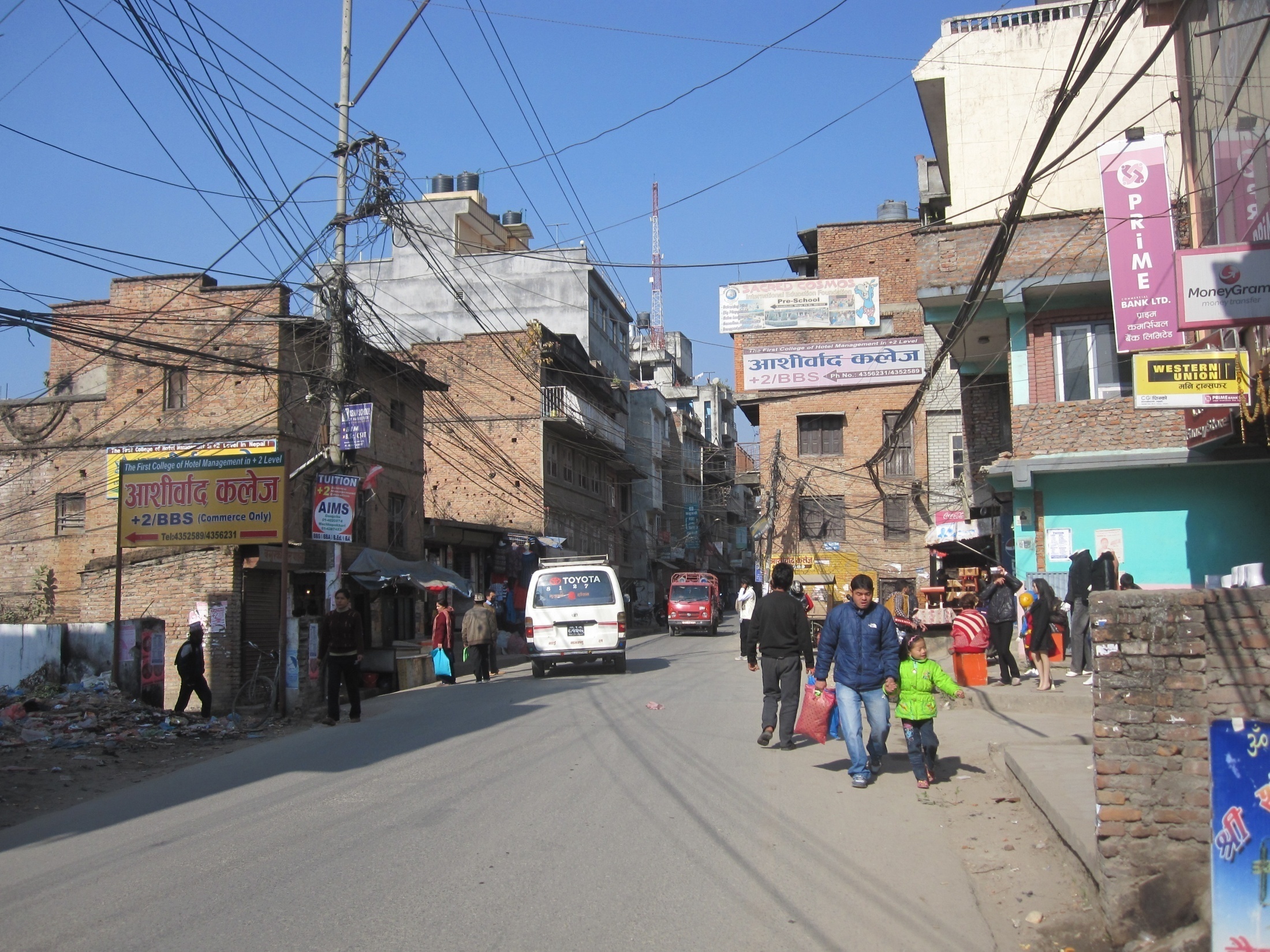 Galkopakha – Gangabu Chowk
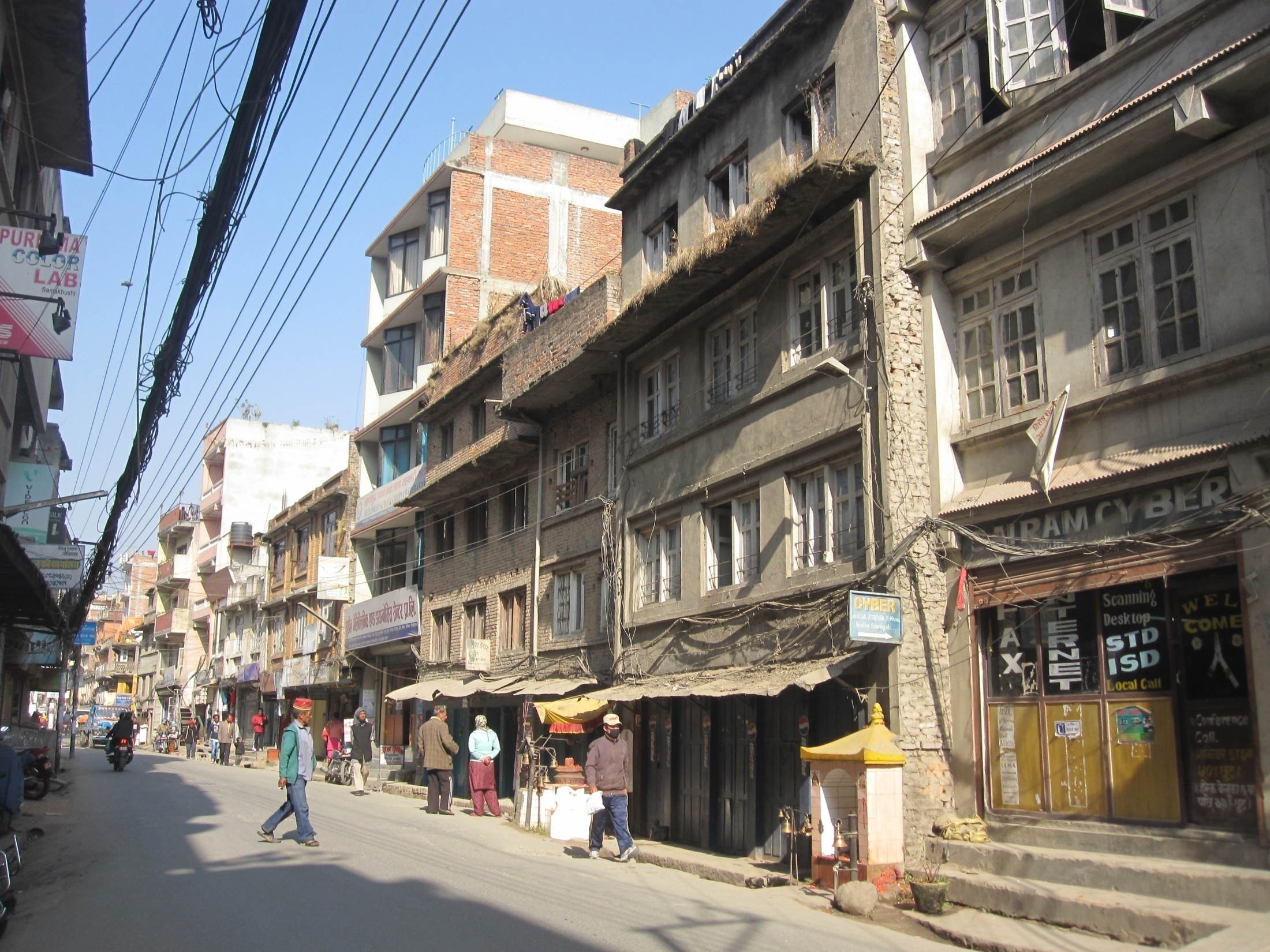 Galkopakha – Gangabu Chowk
Road Blockage Scenario…
25
Lainchour – Narayan Gopal Chowk
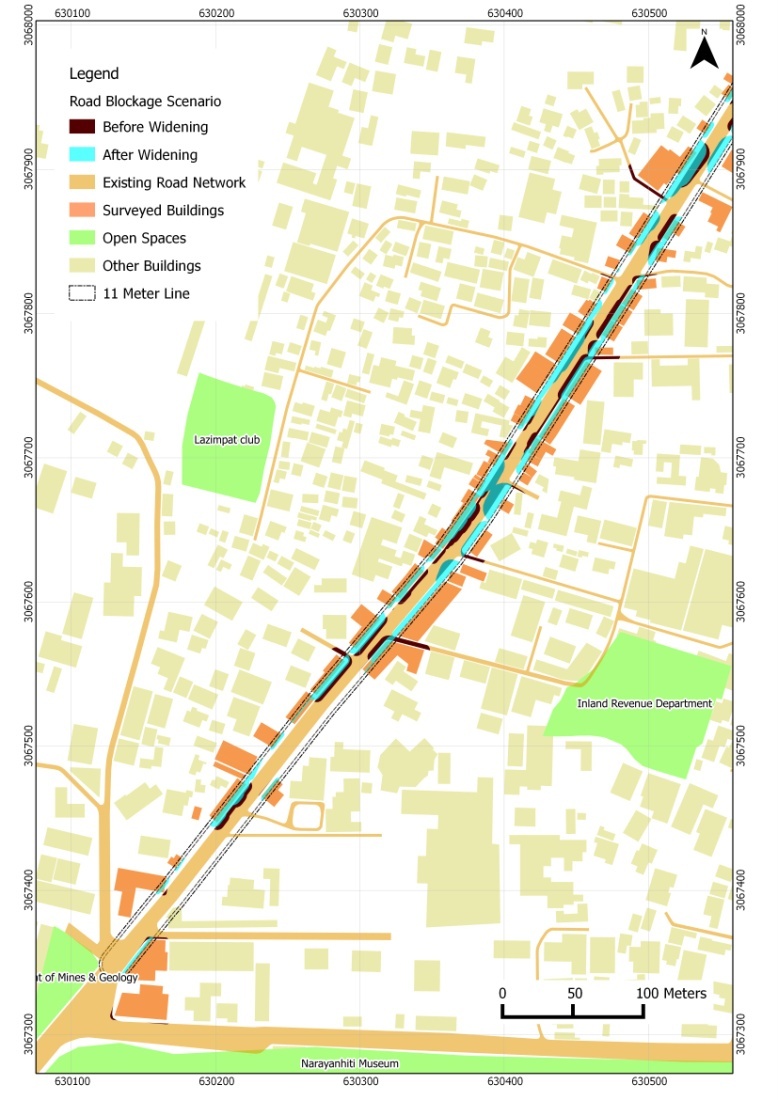 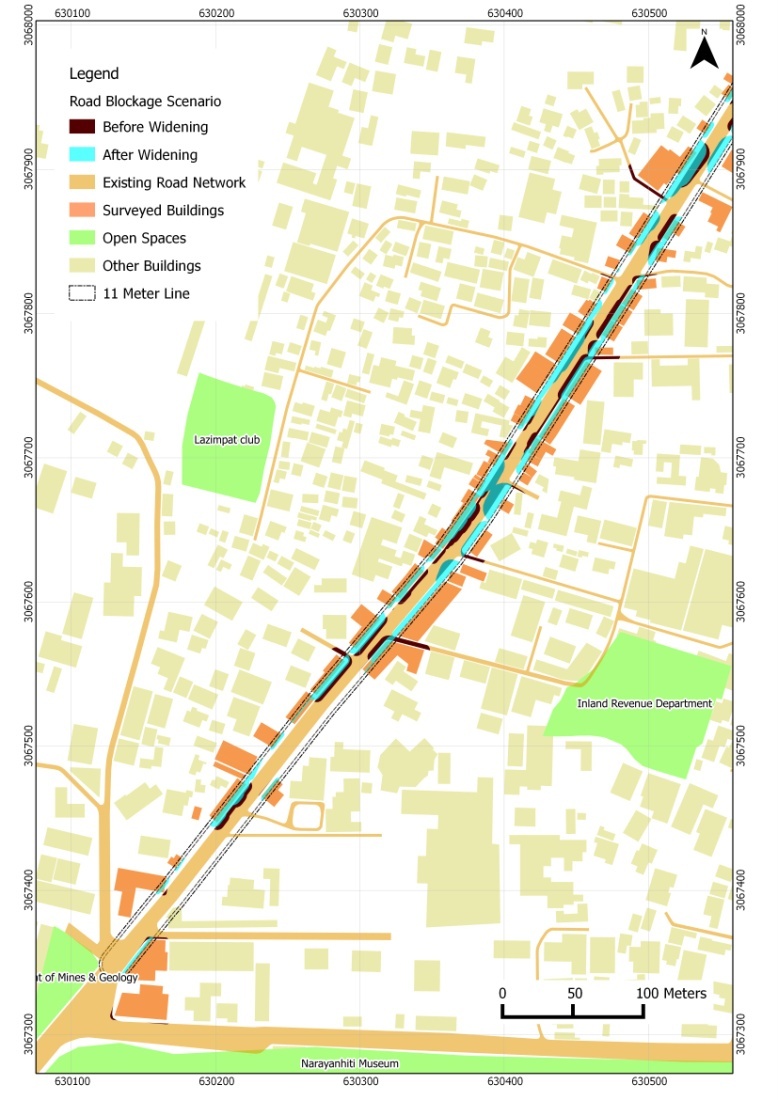 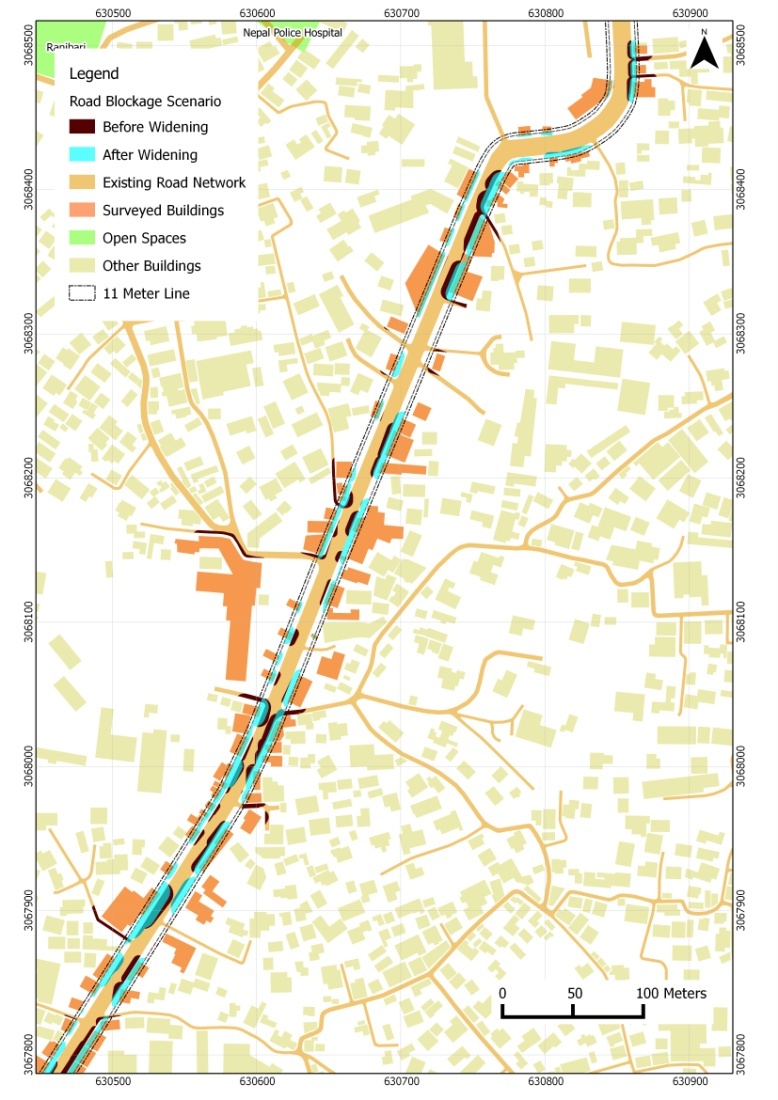 Lainchour – Narayan Gopal Chowk
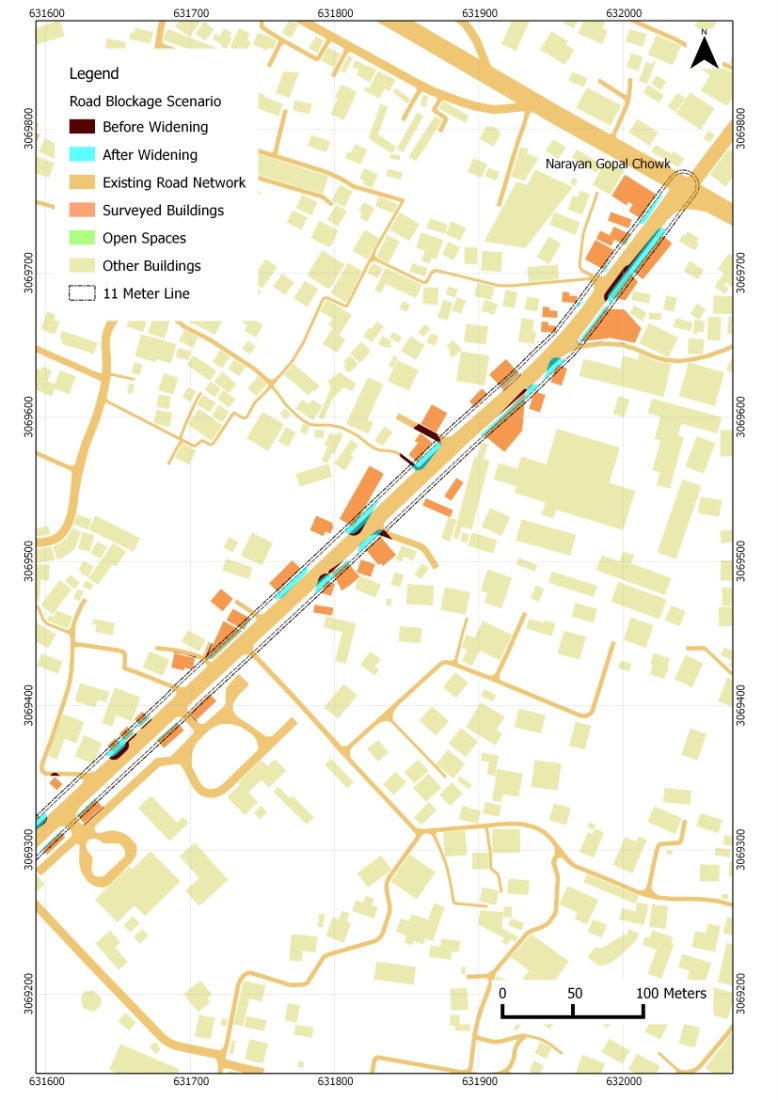 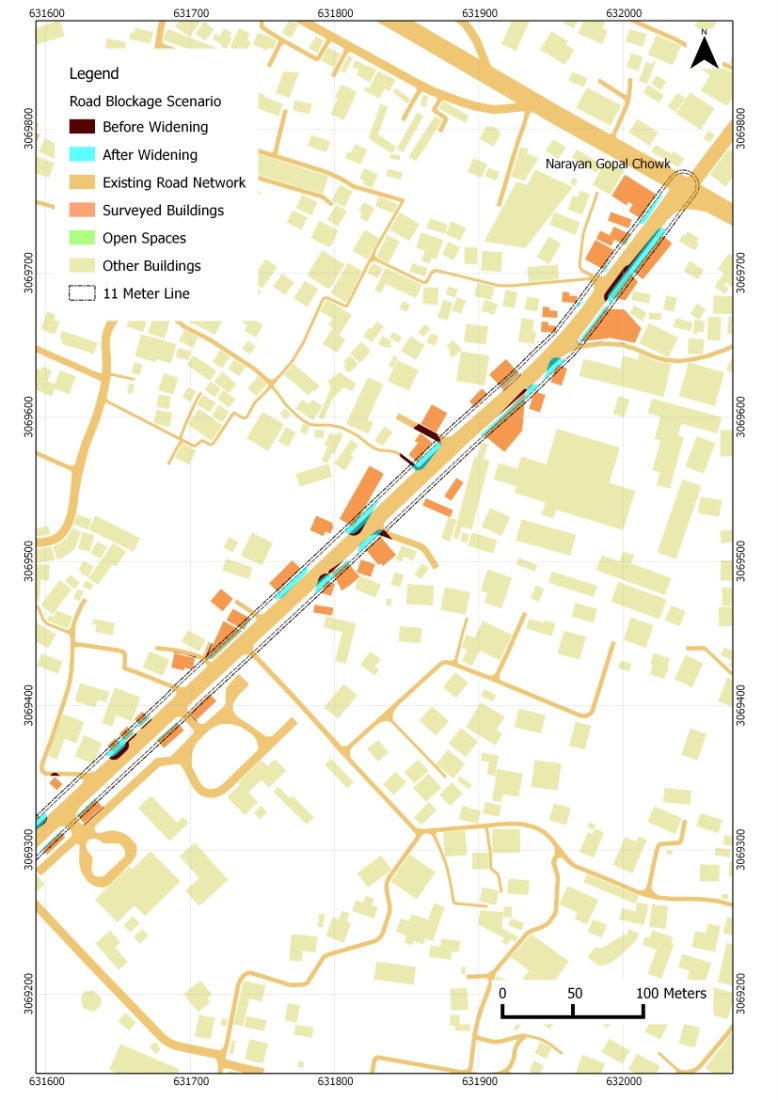 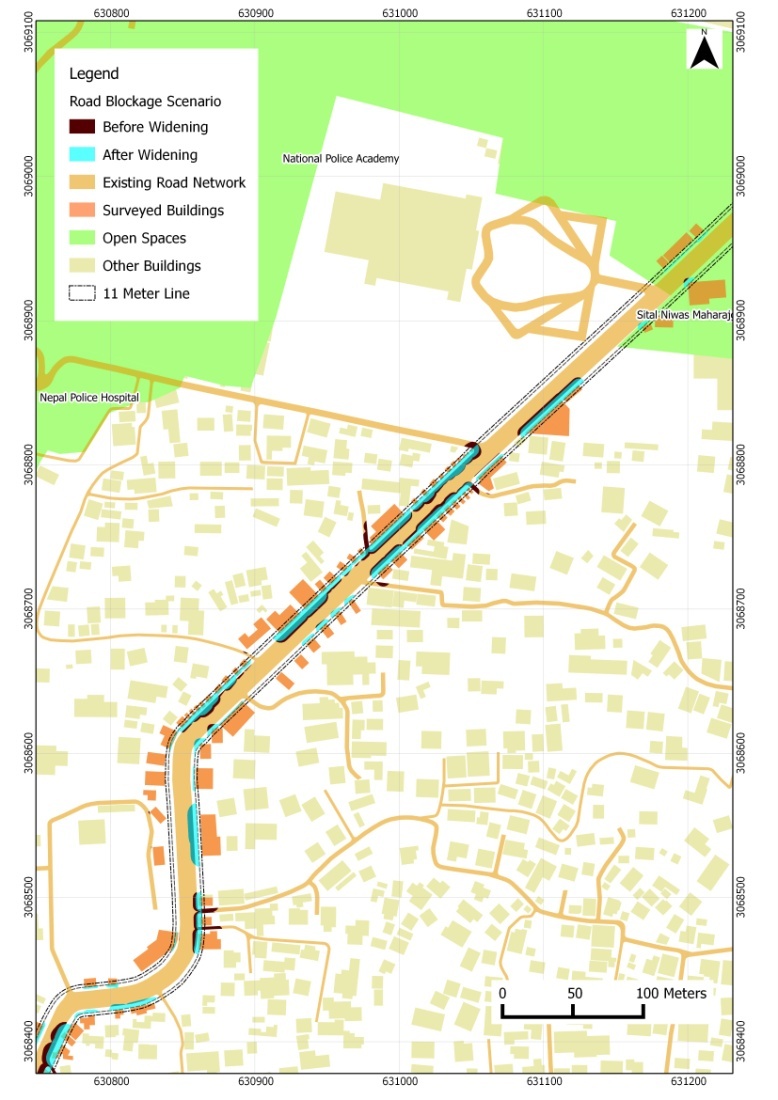 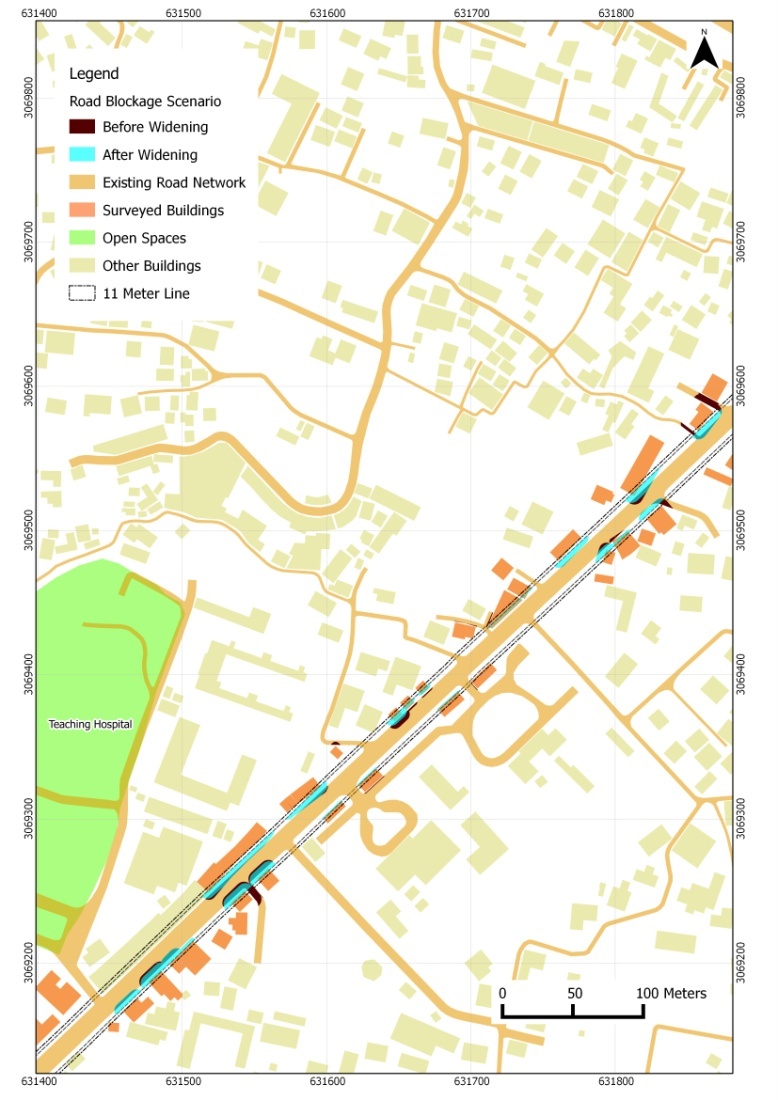 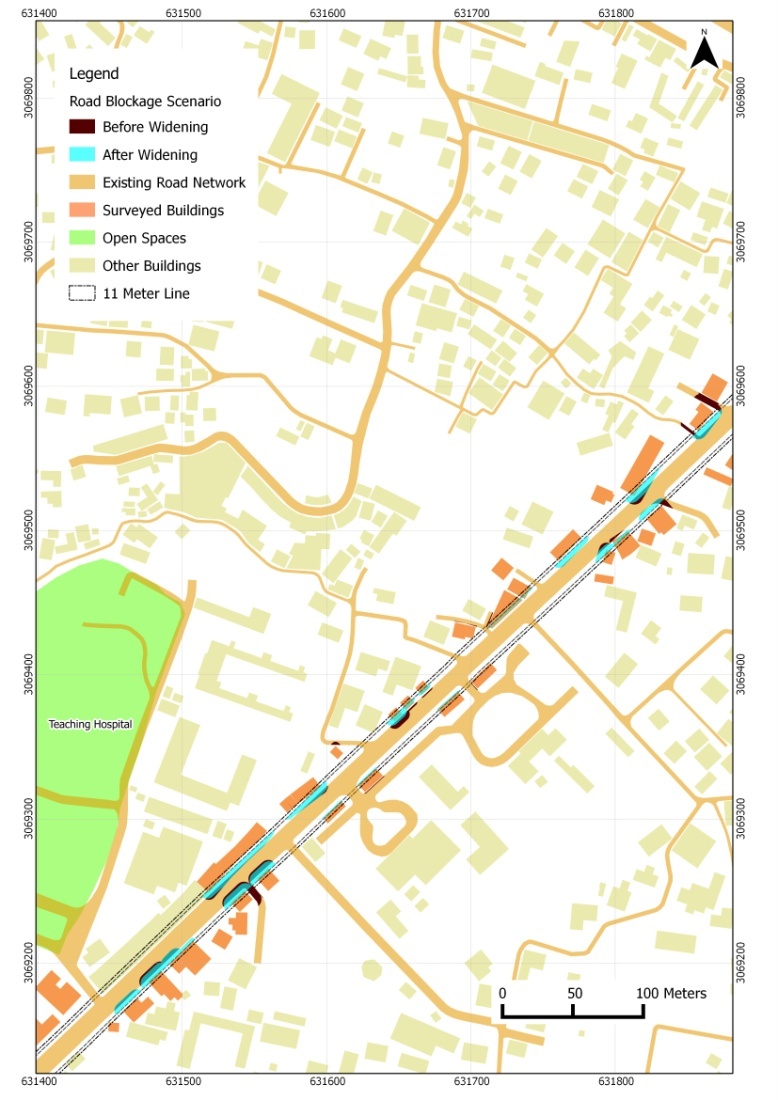 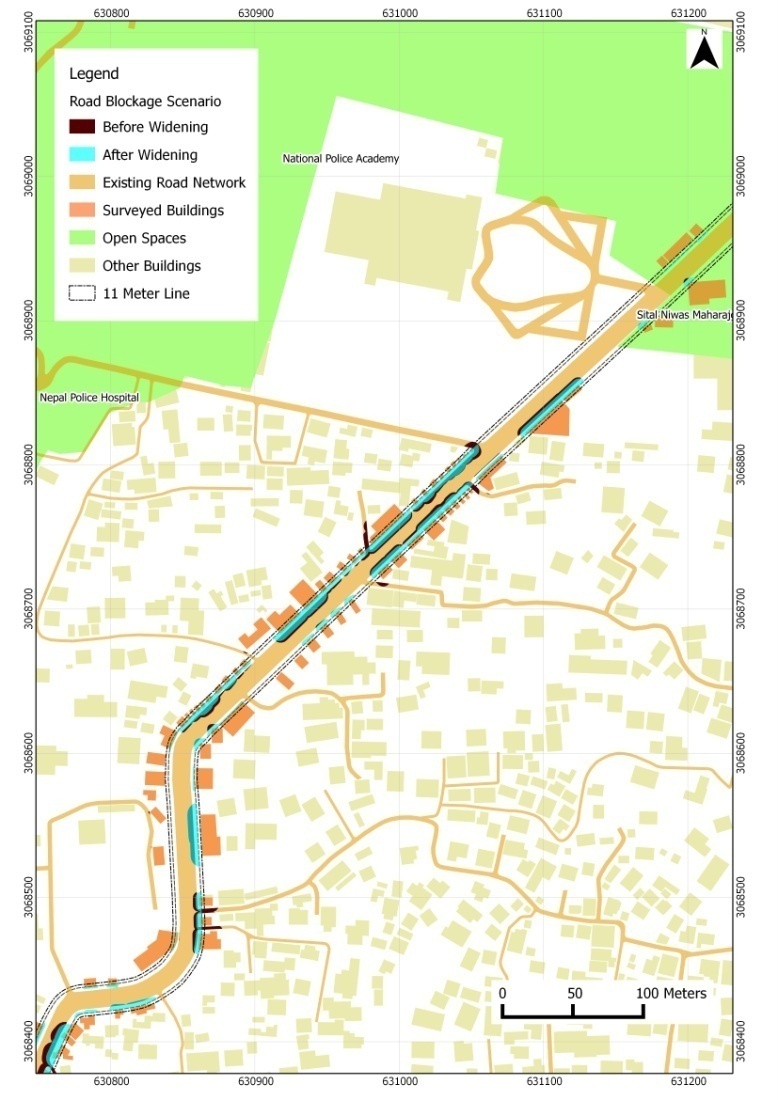 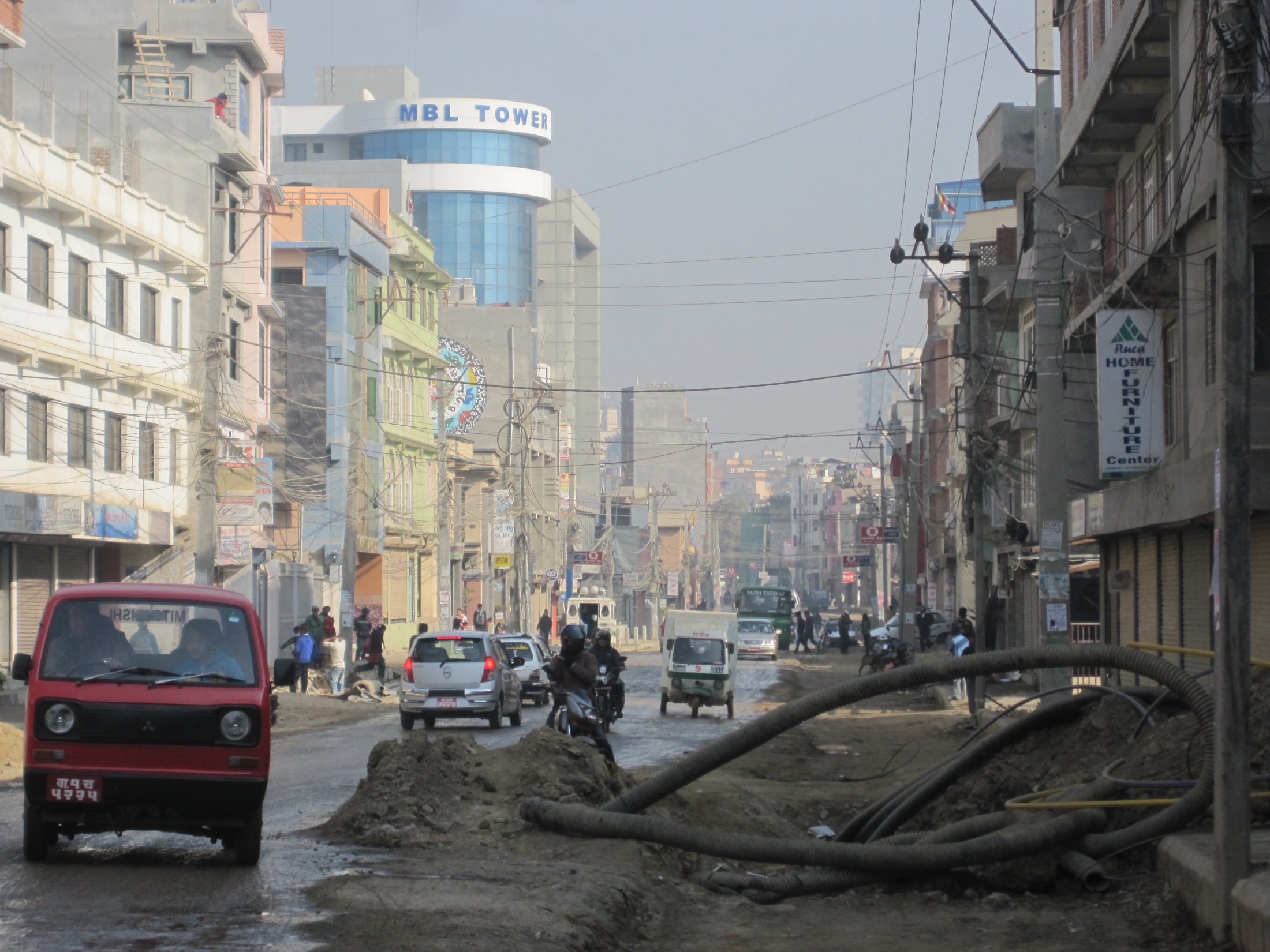 Lainchour – Narayan Gopal Chowk
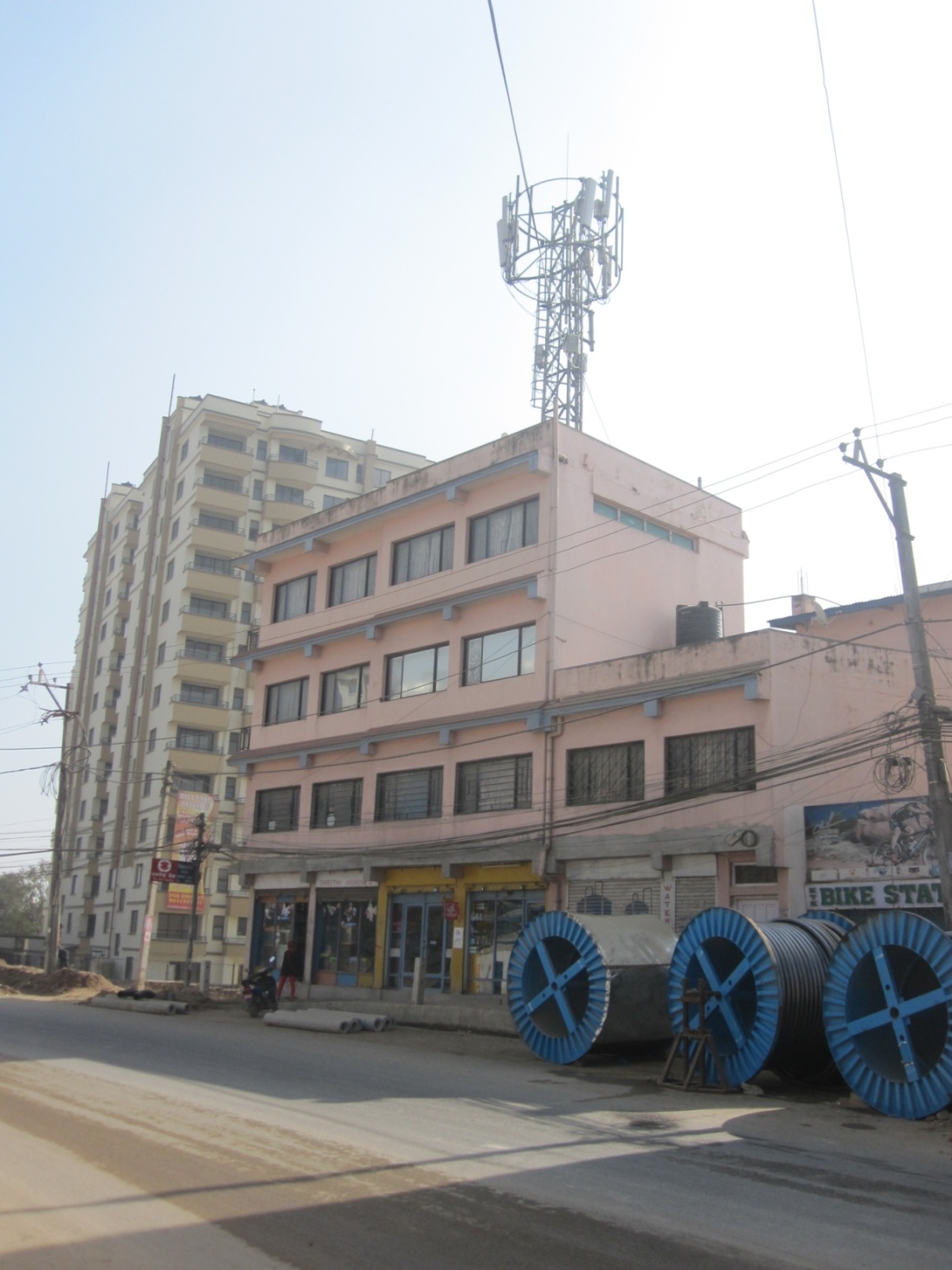 Lainchour – Narayan Gopal Chowk
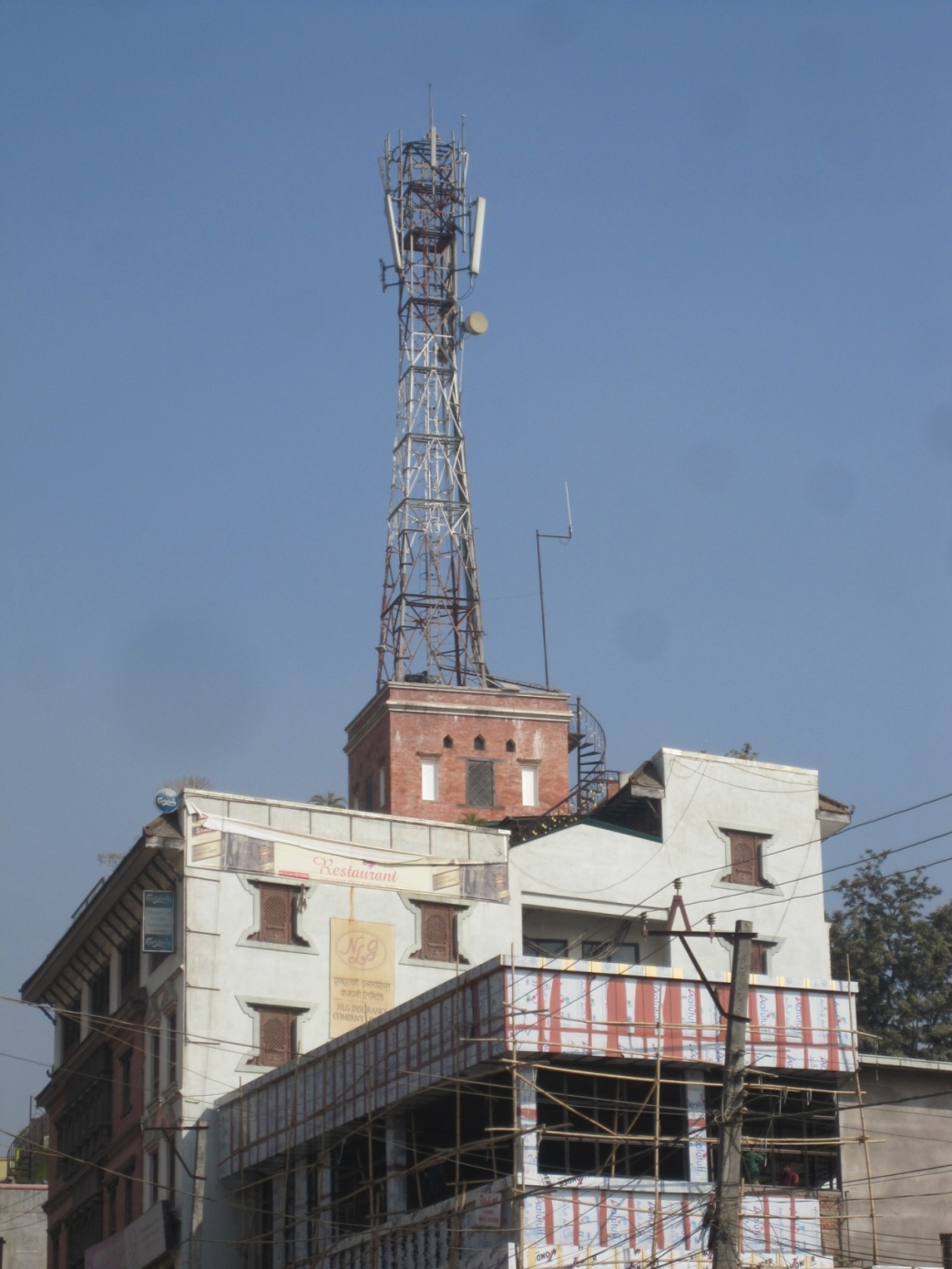 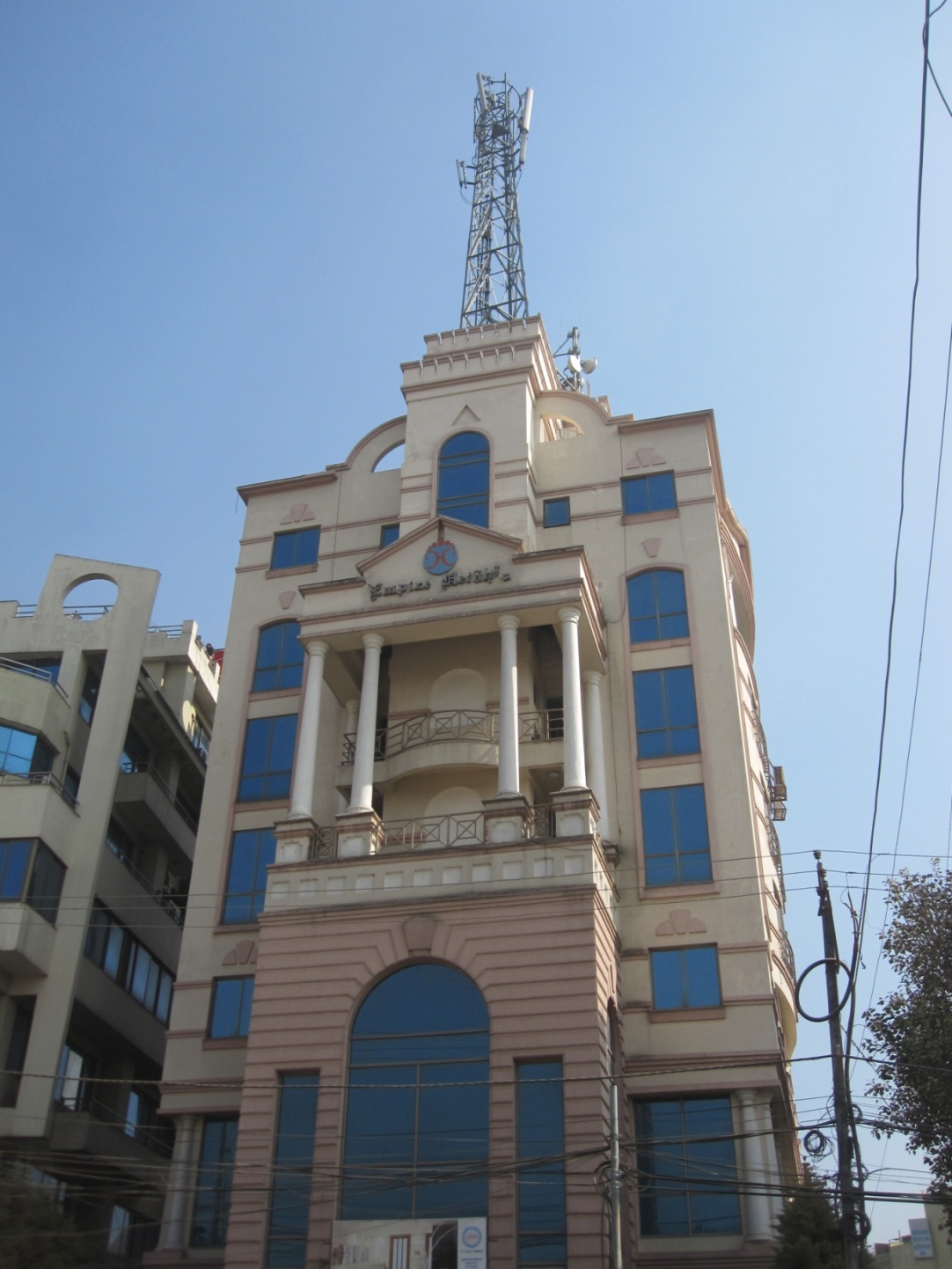 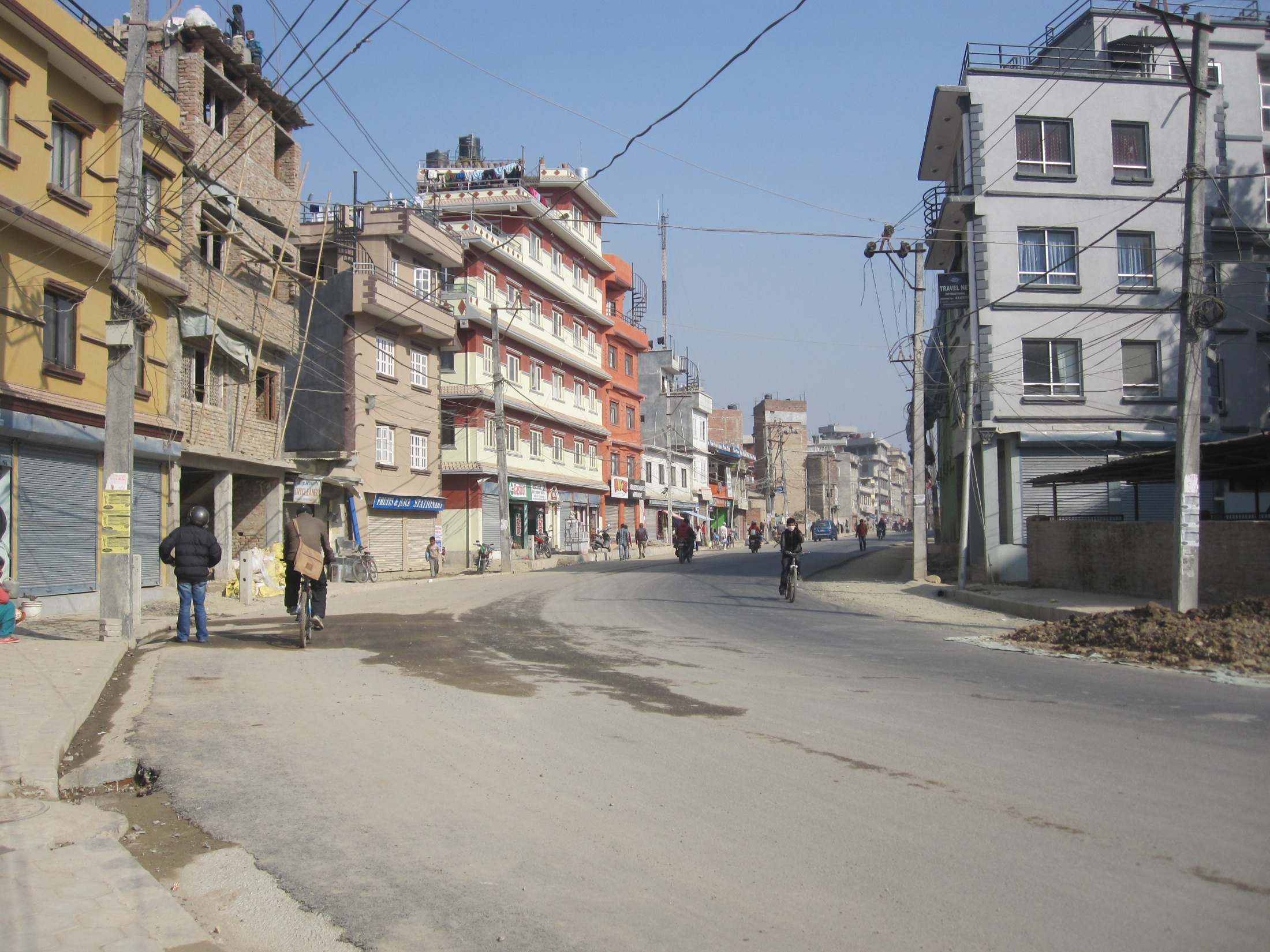 Lainchour – Narayan Gopal Chowk
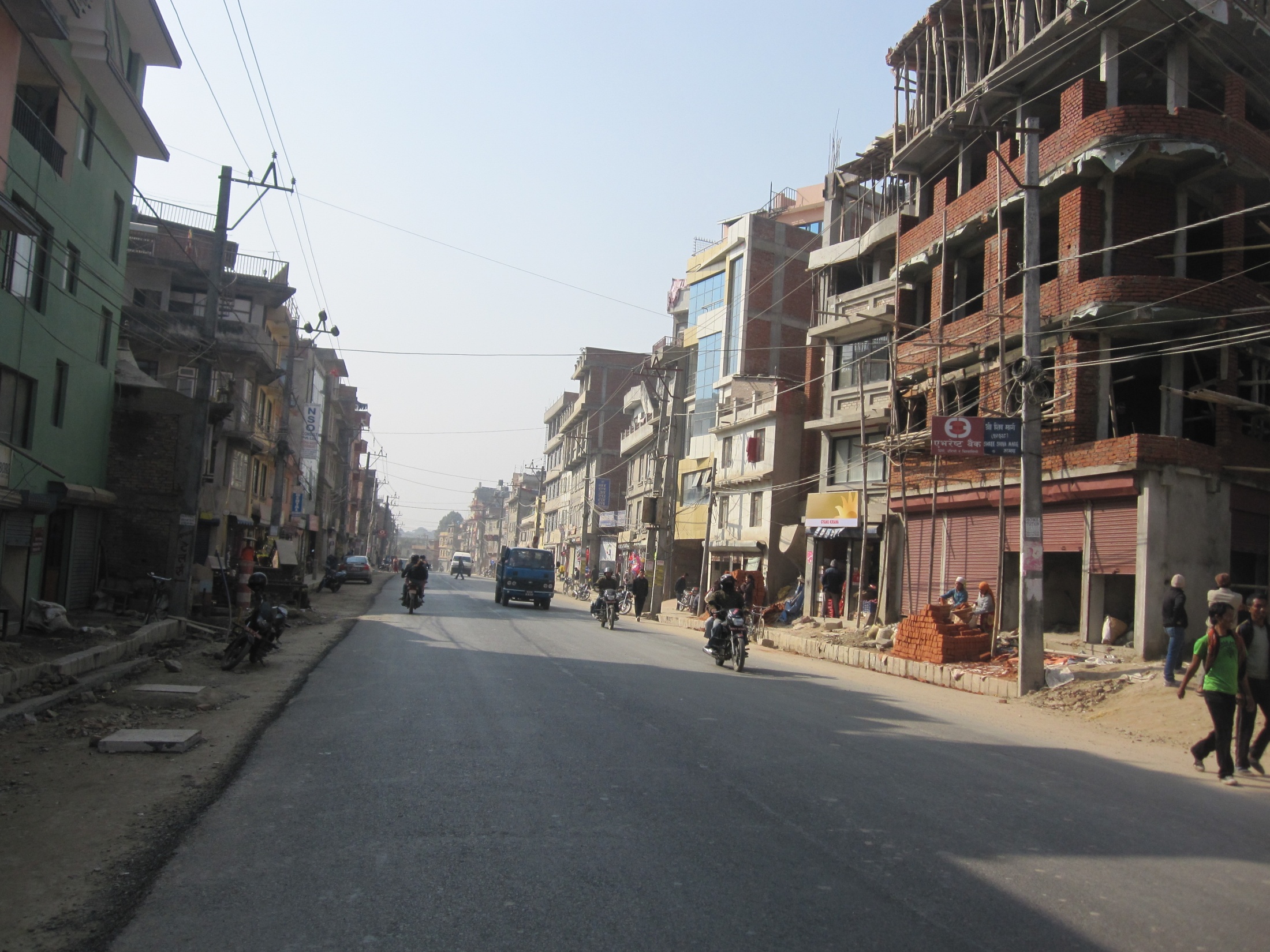 Lainchour – Narayan Gopal Chowk
Challenges of Road Widening
Negligence of Government Authorities.
No enough budget allocated on time.
Lack of Institutional Capacity ( manpower, budget, infrastructures, equipments etc).
Lack of integrated planning approach between various line agencies.
Lack of coordination with local community .
32
Challenges of Road Widening
Lack of work not being able to complete on time.
Single contractors and consultants work in various projects simultaneously.
Lack of detail work schedule.
Easily date extended if work not completed on time.
Various other problems in execution.
33
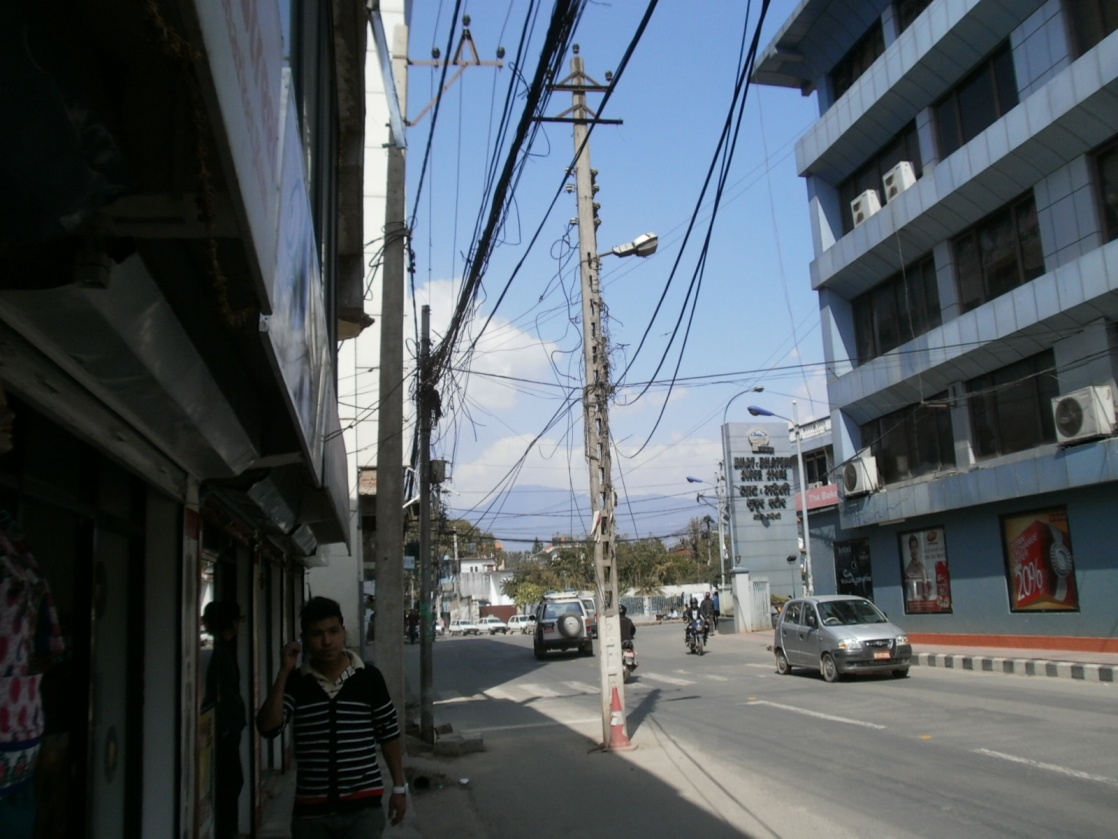 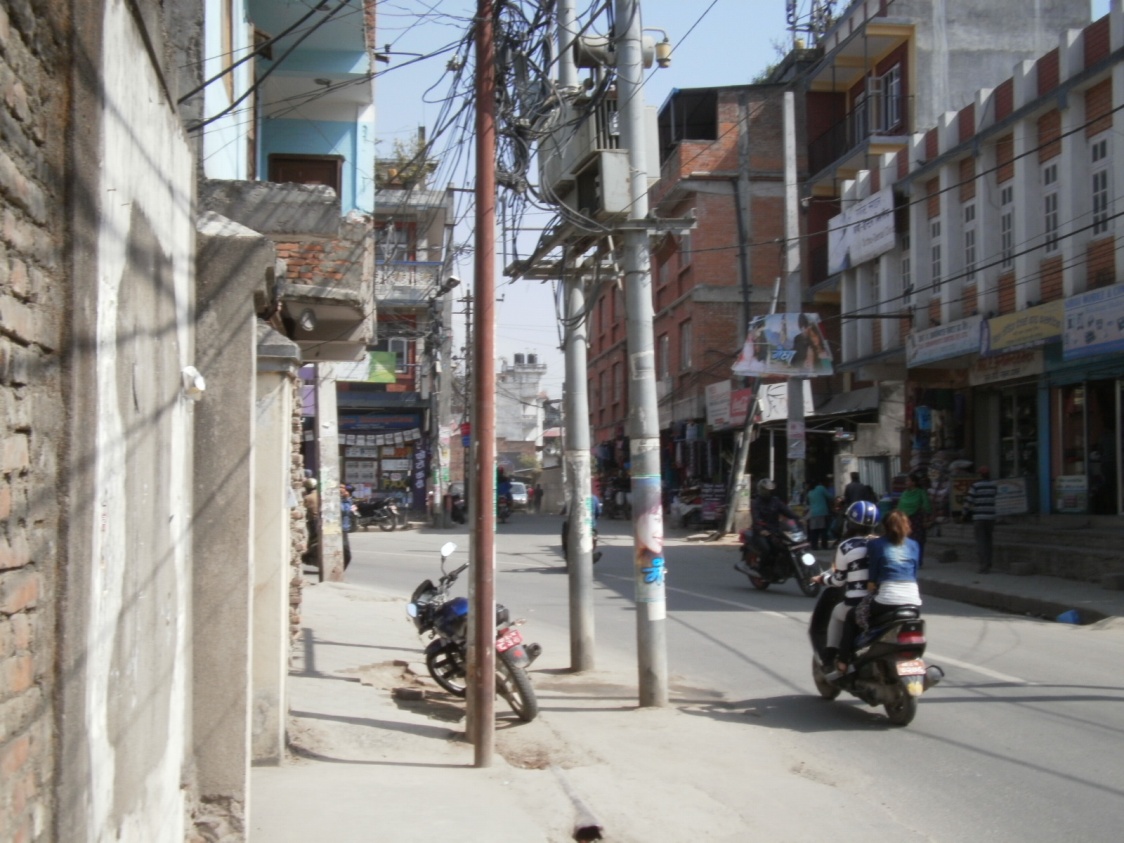 Lack of coordination between authorities.
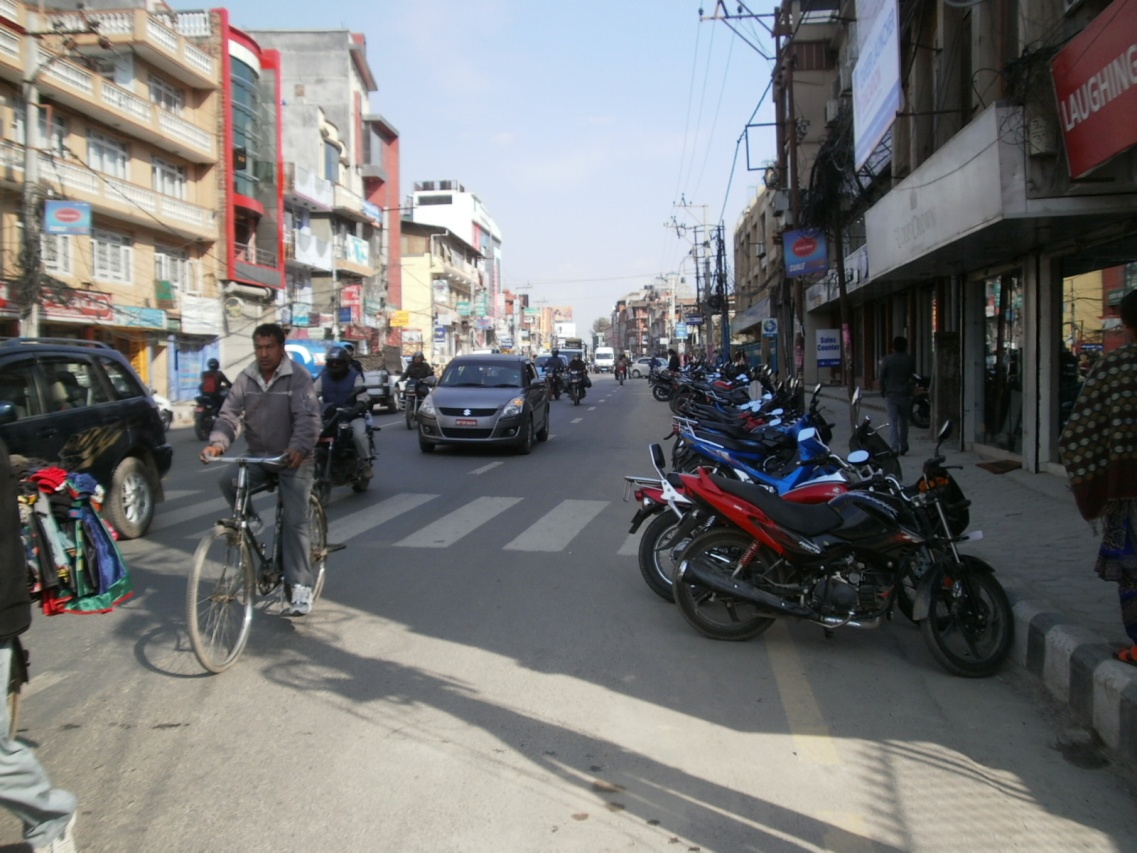 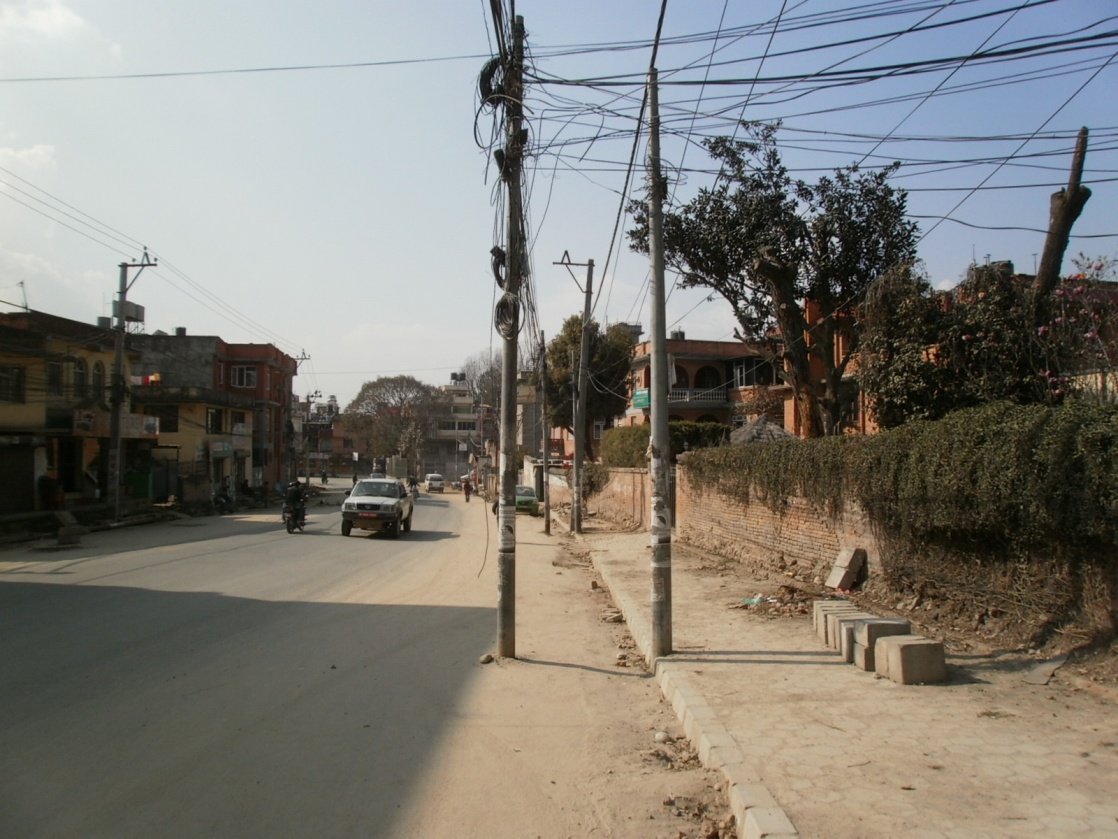 34
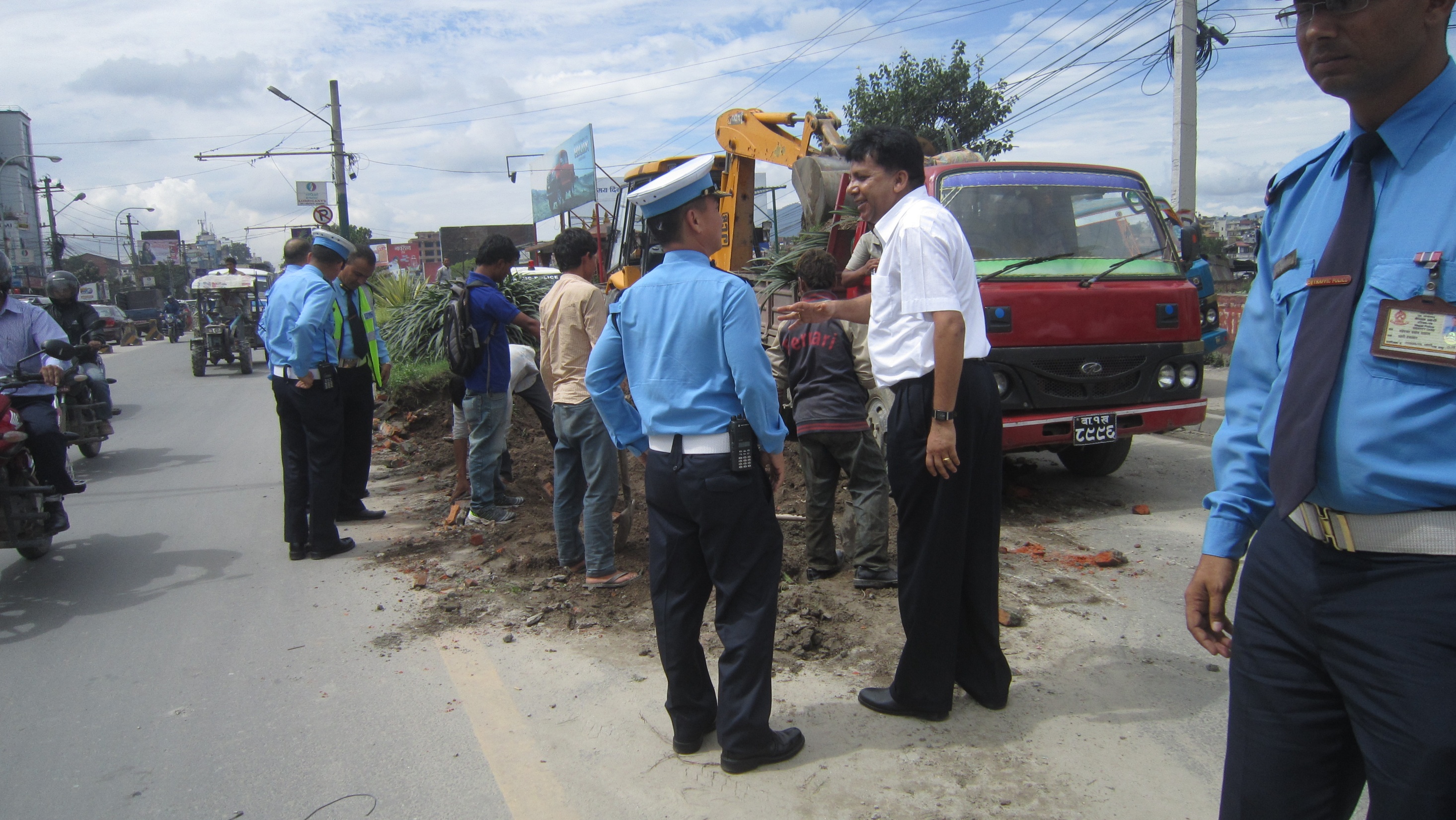 Thank You
35